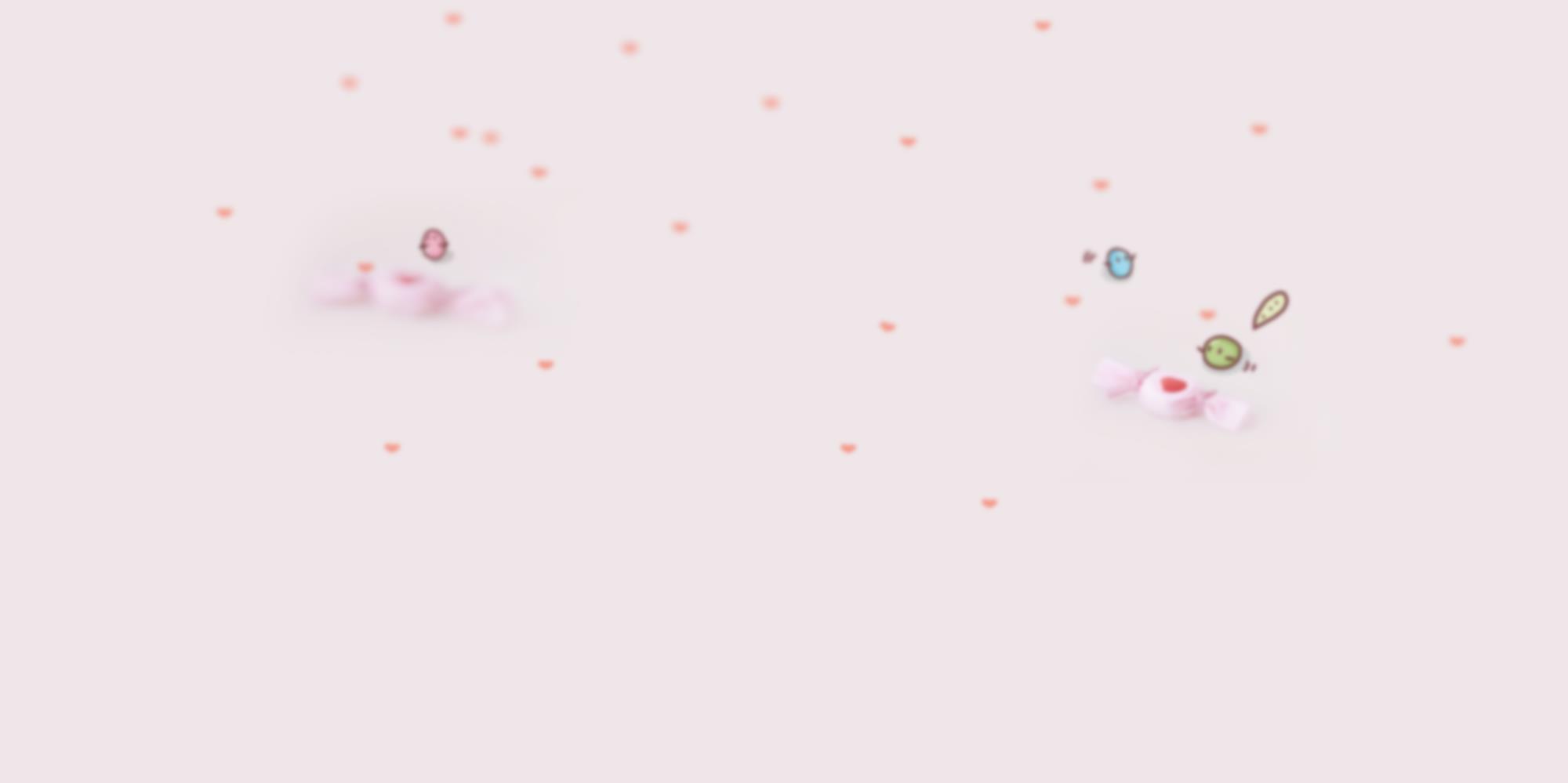 自我認識與職業能力探索
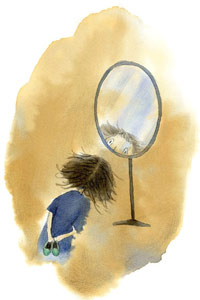 通識教育中心
王環莉老師
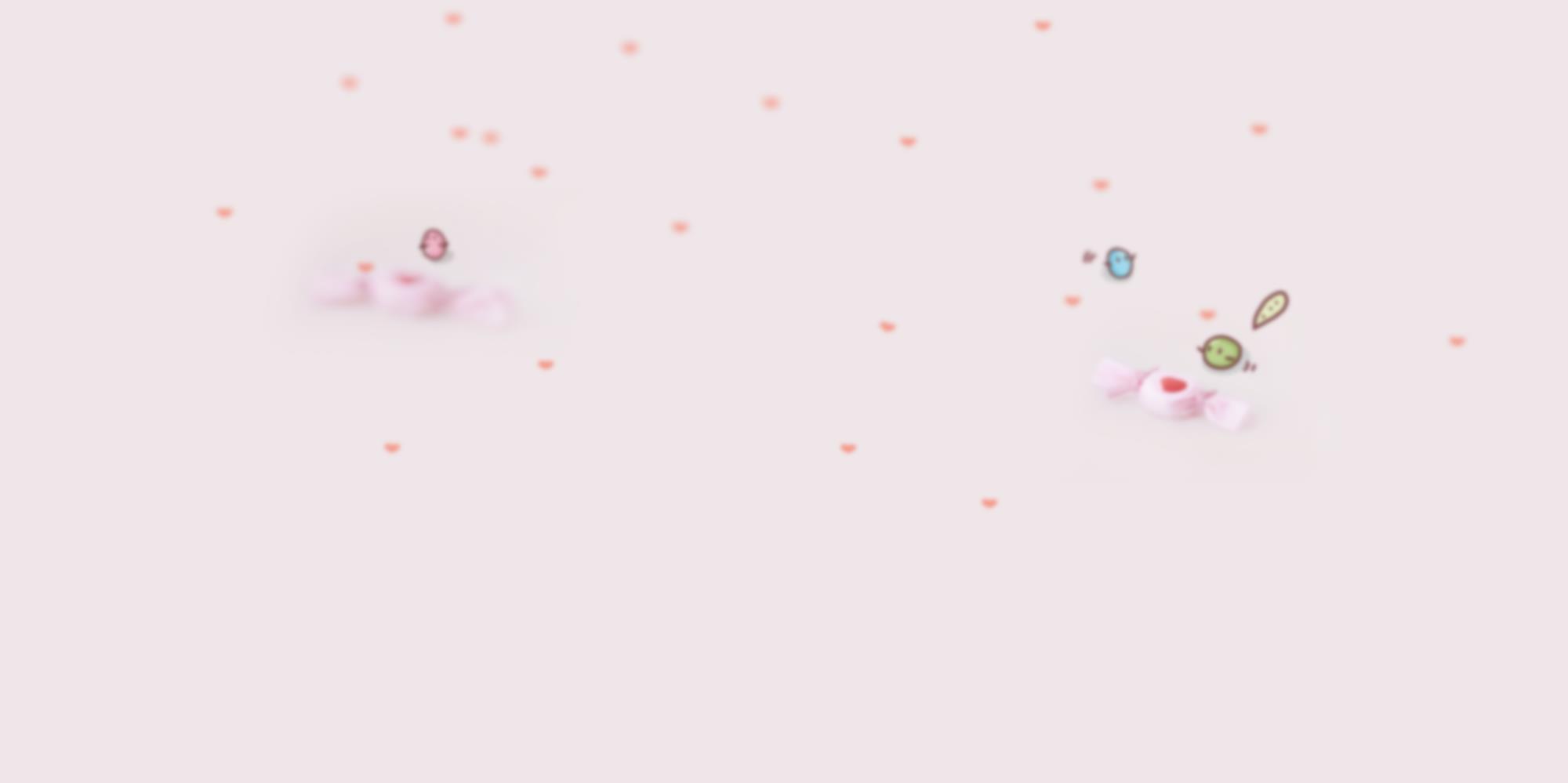 能力是影響生涯決定最直接的因素。

能力是達成某件事所需要的技能。

興趣是做喜歡做的事。

空有興趣，缺少能力，一且都是空想。
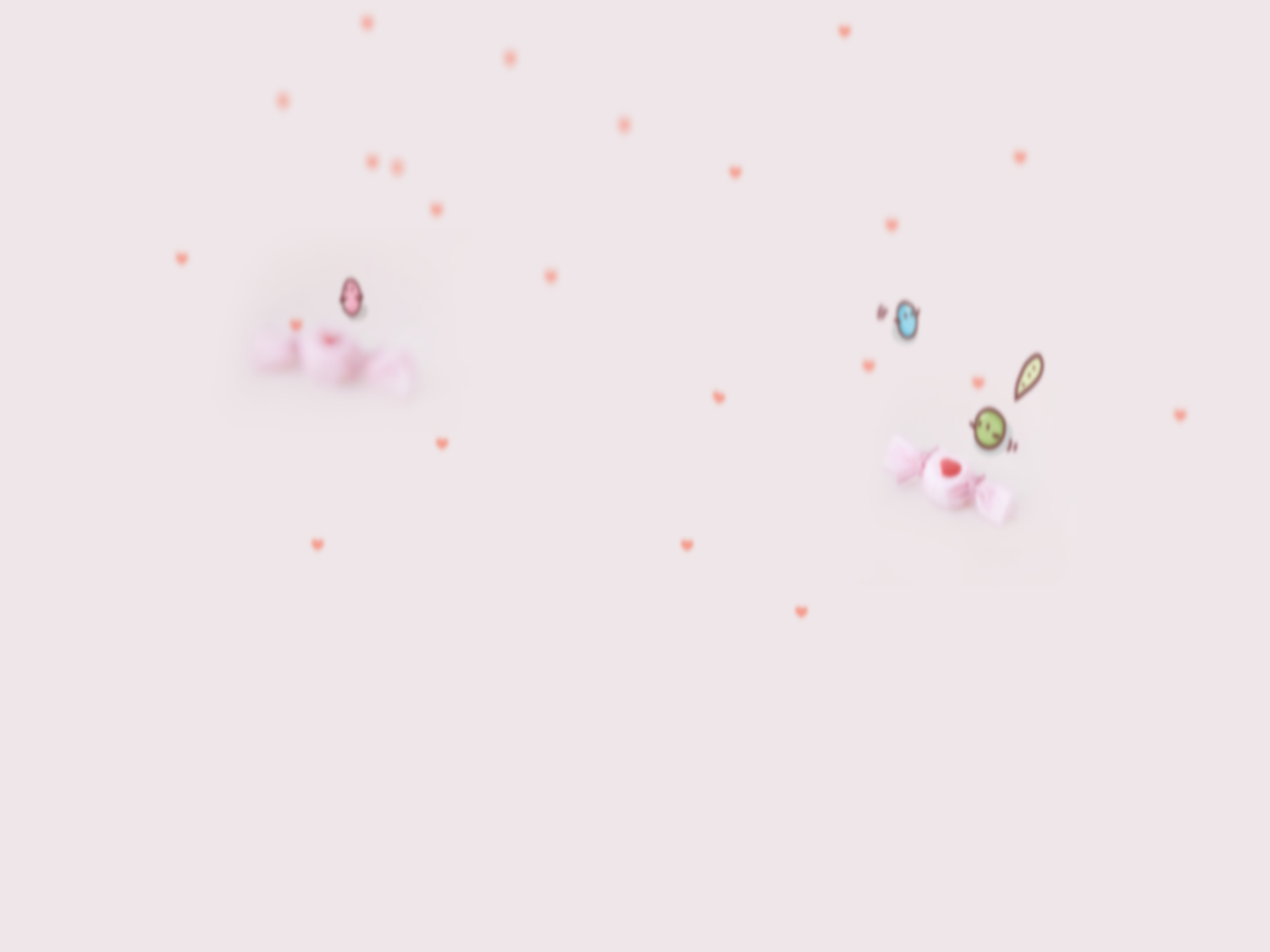 能力是可以培養與訓練的。
美國勞工部將工作時所需的能力，
  依其性質分為：

                            資料（DATA）
             人（PEOPLE） 
             事物（THINGS）
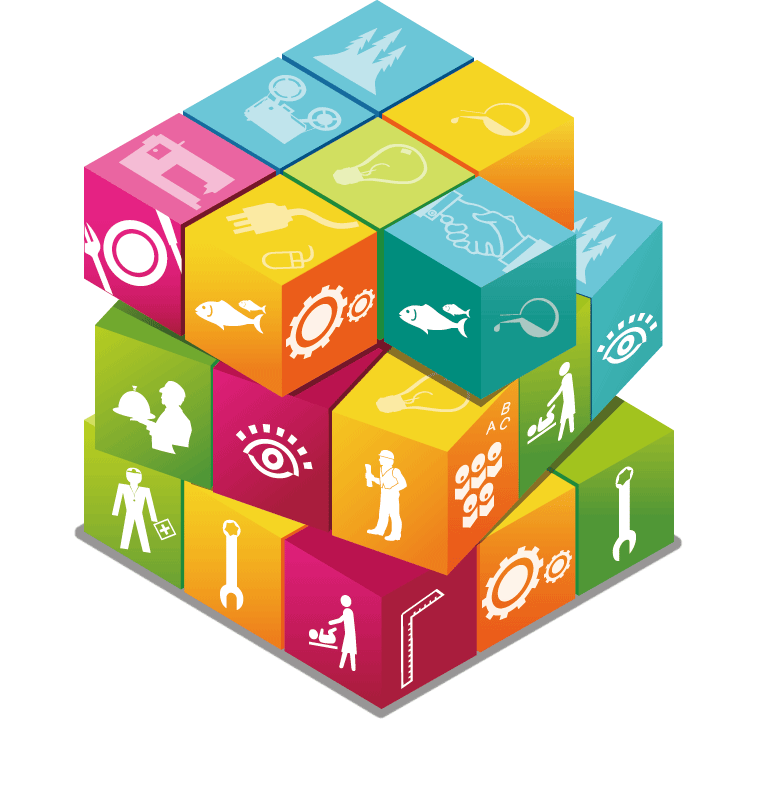 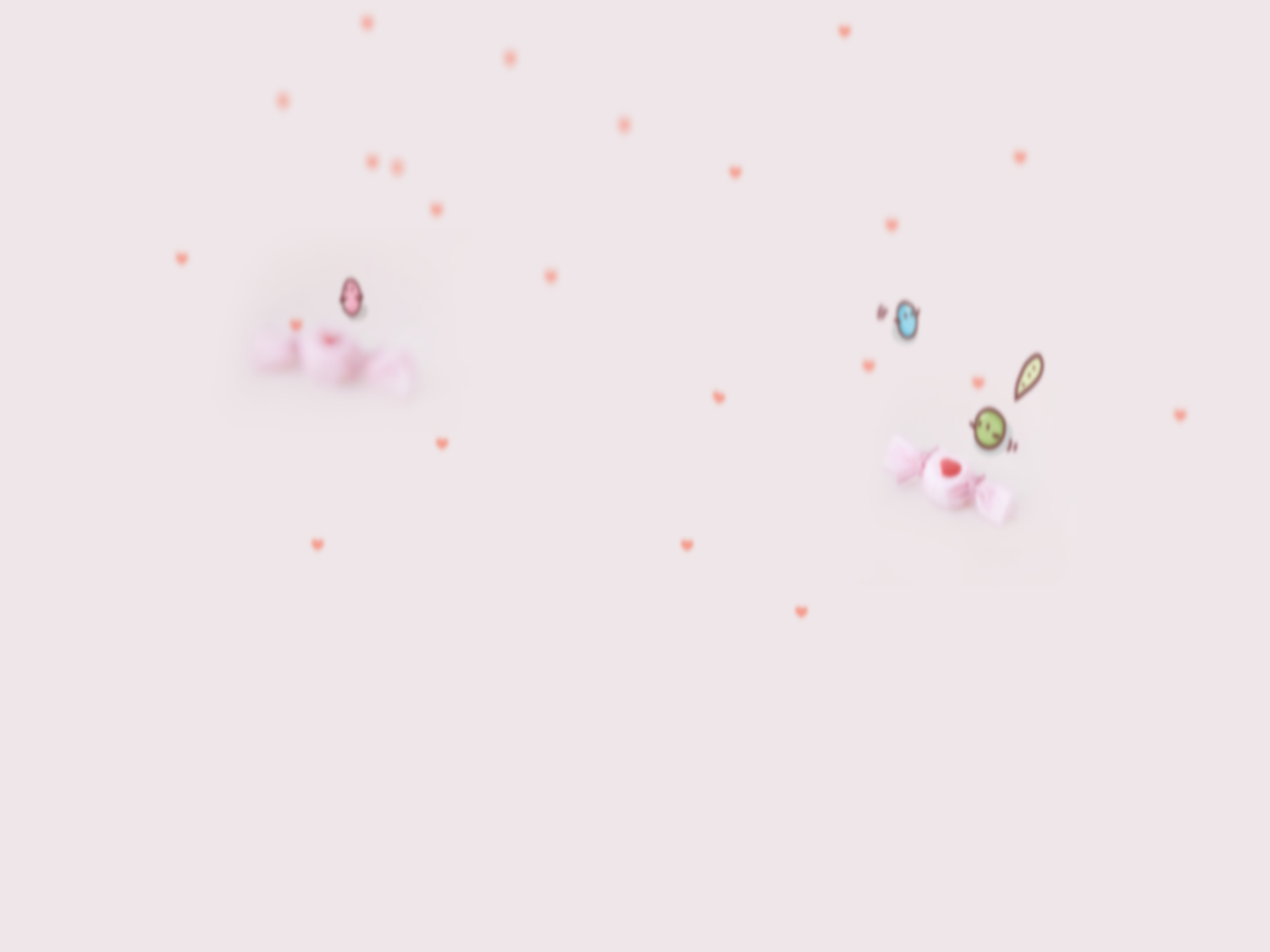 能力鑑定
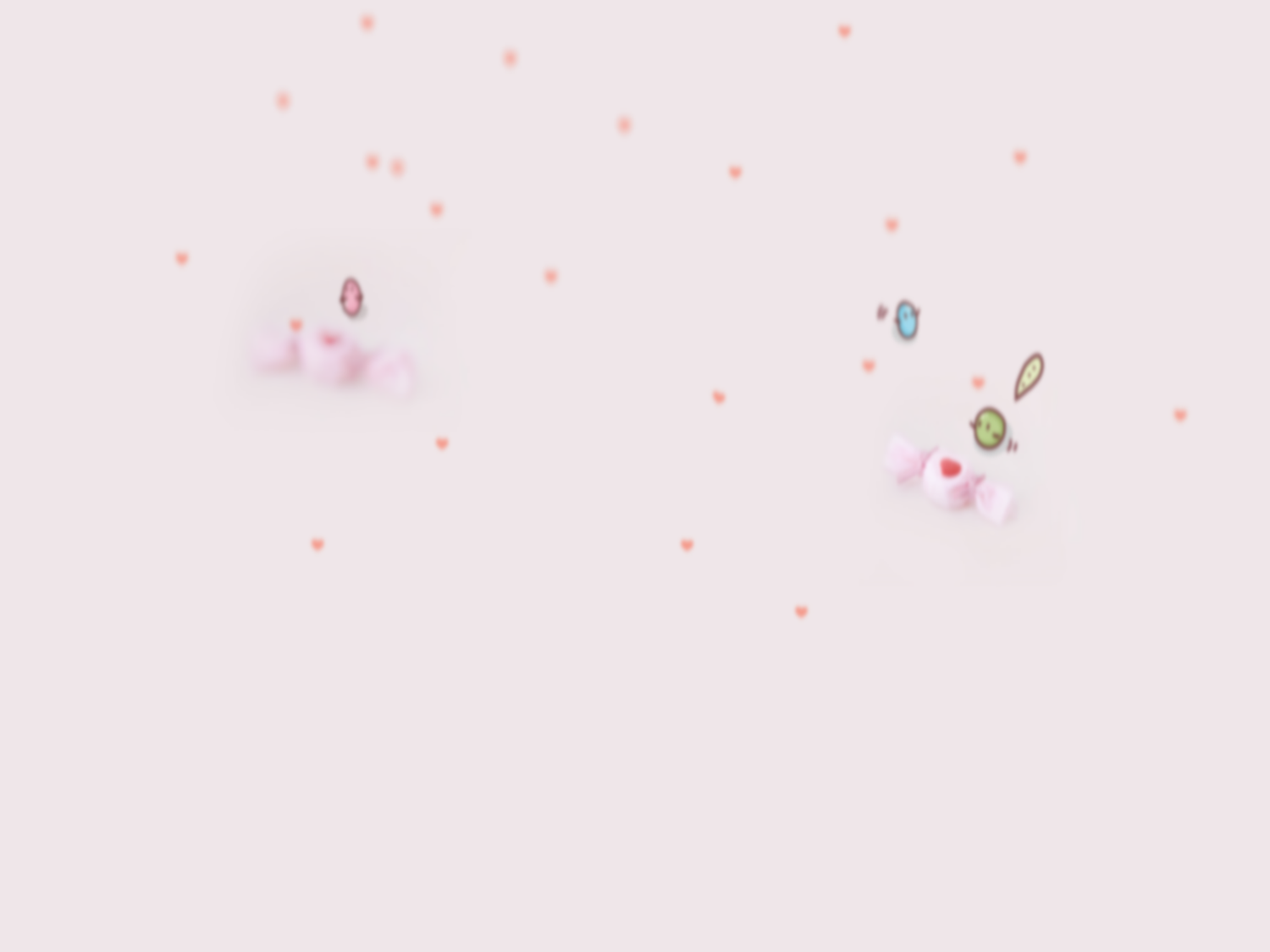 資料
凡是從觀察、研究，和解釋所得到得事實、資訊，和觀念等，都屬於資料的範疇。
資料通常是藉著數字、文字、符號，與統計等形式表現的。處理資料時，通常需要八種能力：
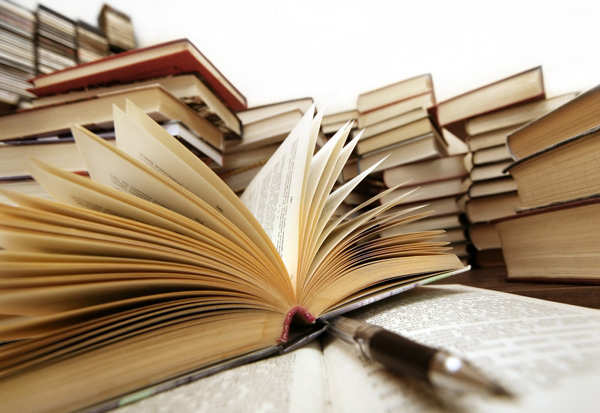 [Speaker Notes: http://www.hjenglish.com/dl/p11737/]
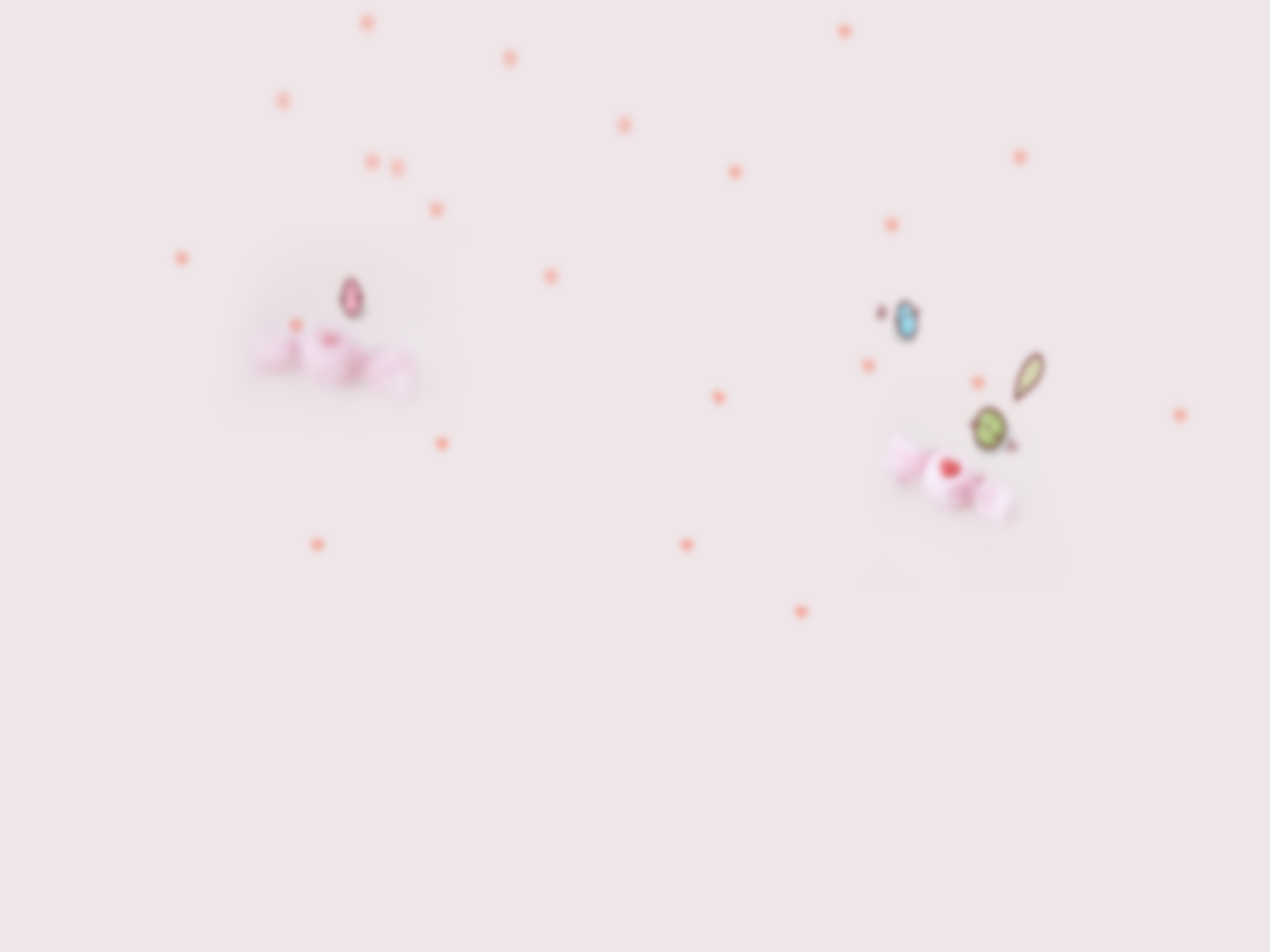 綜合能力：將分析過的資料加以統整、歸納出事實、觀念，獲將資料合理的解釋的能力。
統整能力：將分析過的資料，整理程有組織、有條理的呈現方式，以便他人使用的能力。
分析能力：將收集來的資料之間的關係加以評估，以便採取行動的能力。
彙集能力：收集、整理資料，獲將資料分門別類的能力。
計算能力：計算數字並作成報表，以做為行動的參考的能力 。
處理能力：轉錄、登載或張貼資料的能力。
比較能力：區辨資料相似或相異情形的能力。
協同能力：能運用已分析的資料規劃行動方案。
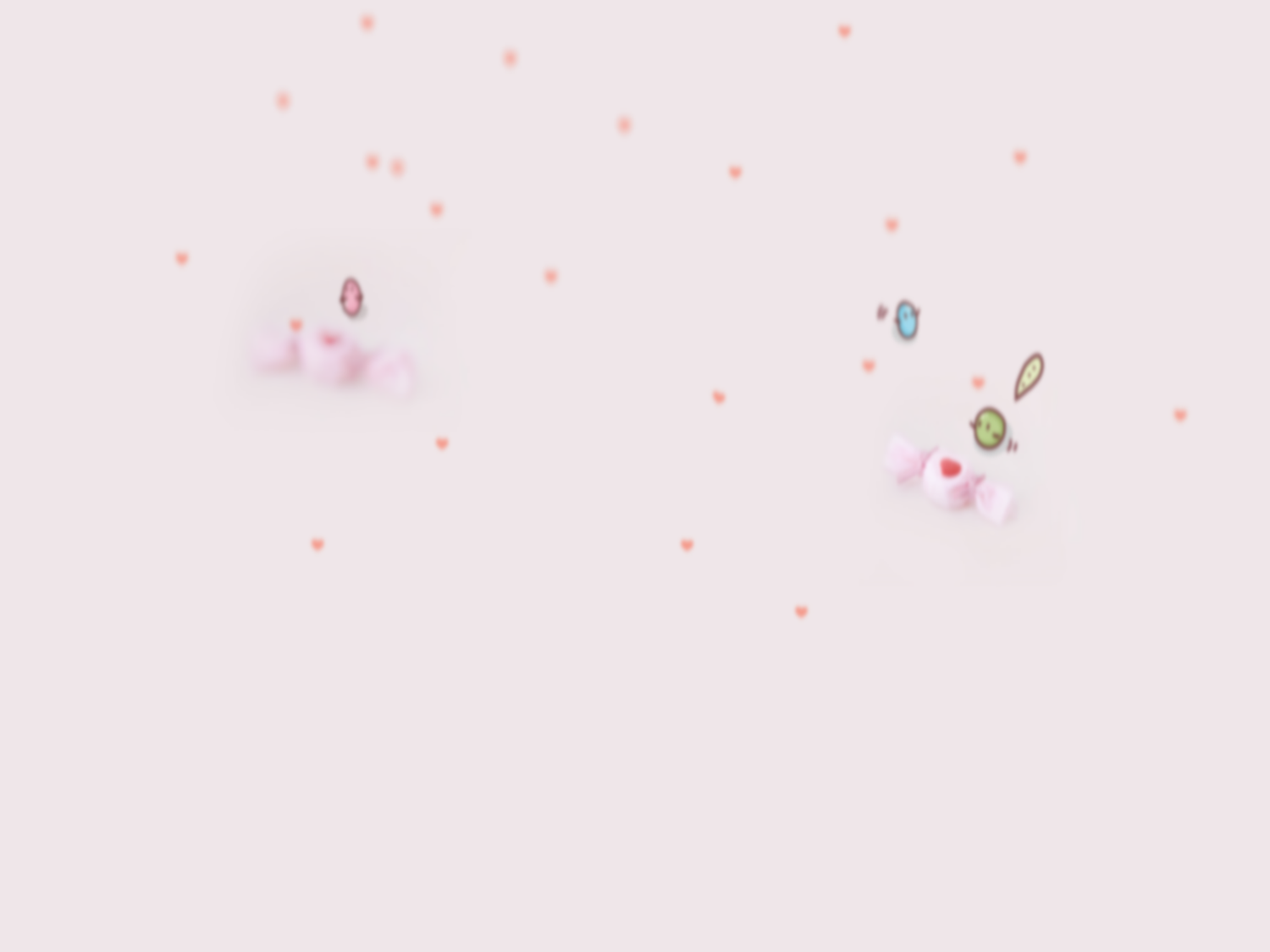 人
和與人或動物共事、相處的能力
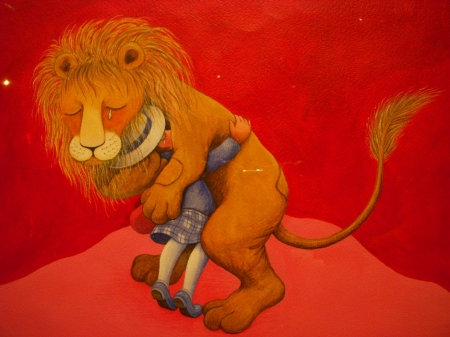 [Speaker Notes: http://tw.ipeen.lifestyle.yahoo.net/shop/105131]
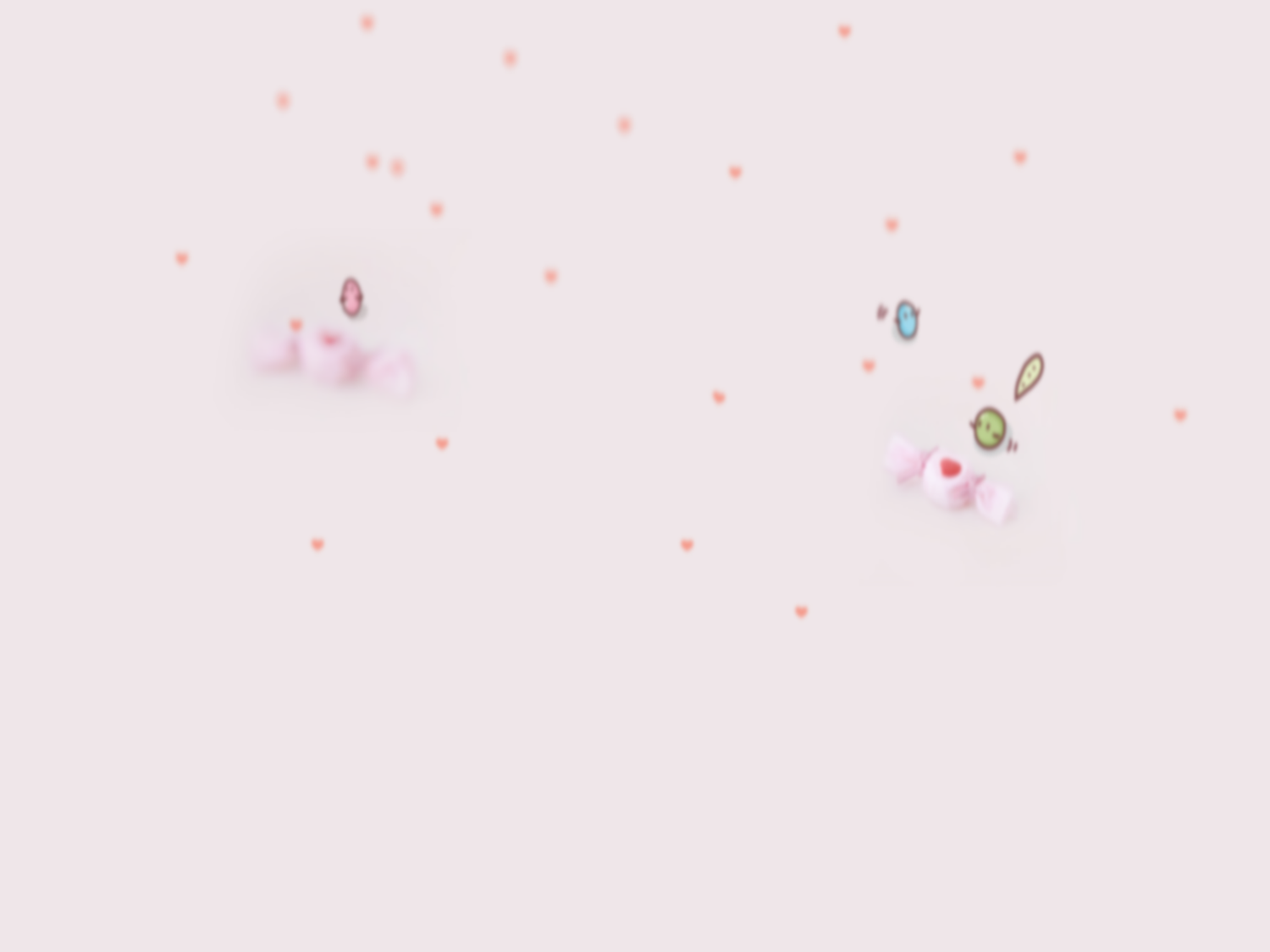 顧問能力：對個人提供指導、忠告、諮詢或建議，以健全其人格發展。
磋商能力：與他人交換看法、資訊和意見，以達成雙方共同滿意的決定或解決問題。
教學能力：藉由說明、示範，或練習等方法指導或訓練他人。
督導能力：分派工作、責任給其他人，並能與他們保持和諧關係，並提高工作效率。
娛樂能力：娛樂他人以帶來歡愉的情緒，通常是藉著舞台、電影、電視，或廣播來達成目的。
說服能力：影響別人的觀點、想法，或做法。
說明與示知的能力：聽從別人指示、命令的能力。
服從能力：能注意他人的需求，並提供立即的回應。
聽從能力：能遵循管理者的指示、教導或命令。
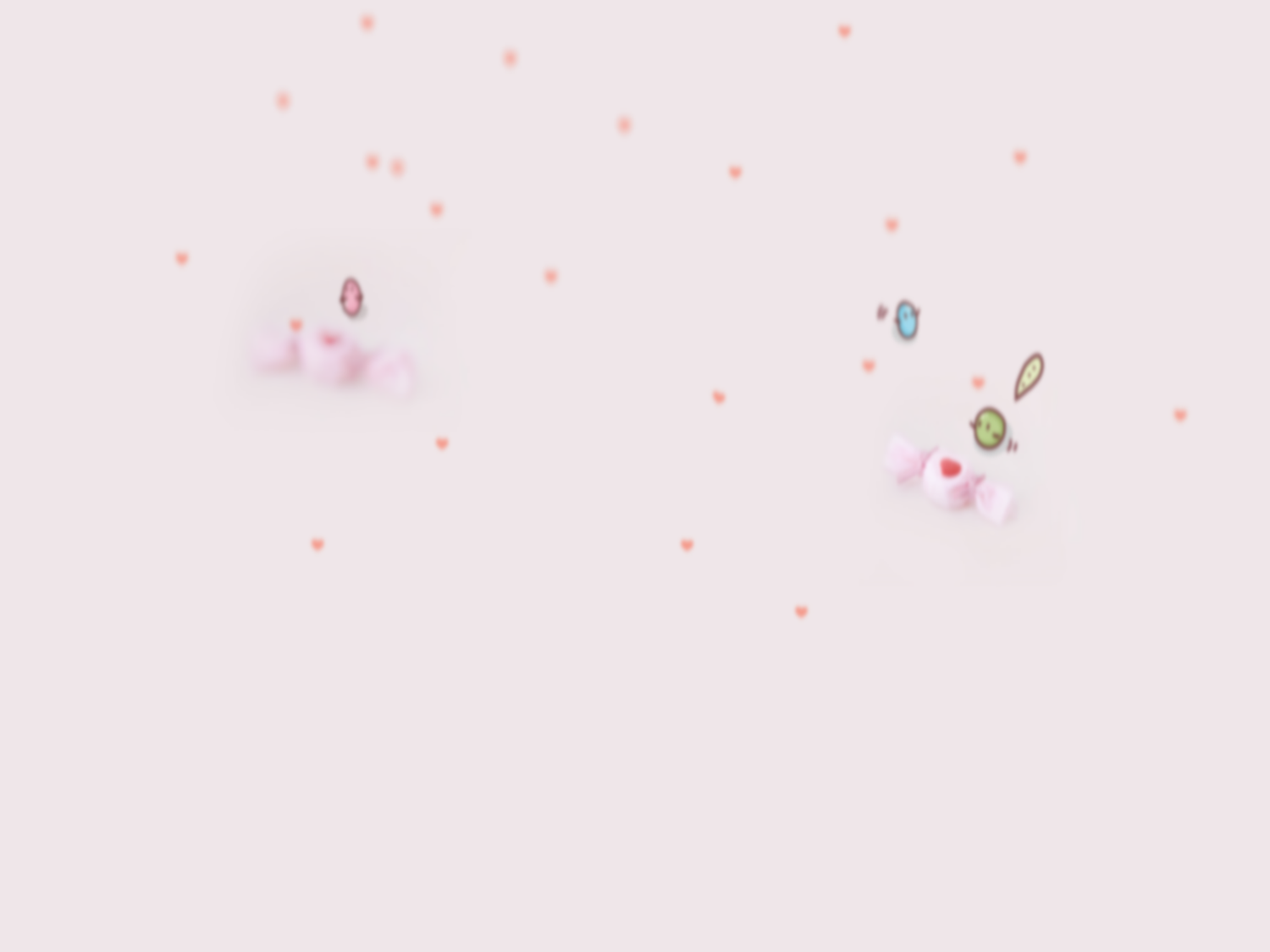 事物
操作機械、設備、工具，或產品。
事物是看得見的，有形狀、大小，或其他物理特徵的能力。
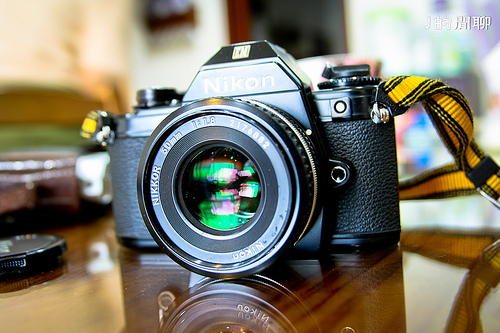 [Speaker Notes: http://j0101.pixnet.net/blog/post/25948800-%E9%96%92%E8%81%8A-%E7%BE%8E%E7%9A%84%E4%BA%8B%E7%89%A9%EF%BC%8C%E5%80%BC%E5%BE%97%E7%8F%8D%E8%97%8F%E3%80%82-%E5%8F%A4%E8%91%A3%E5%BA%95%E7%89%87%E7%9B%B8%E6%A9%9F-nik]
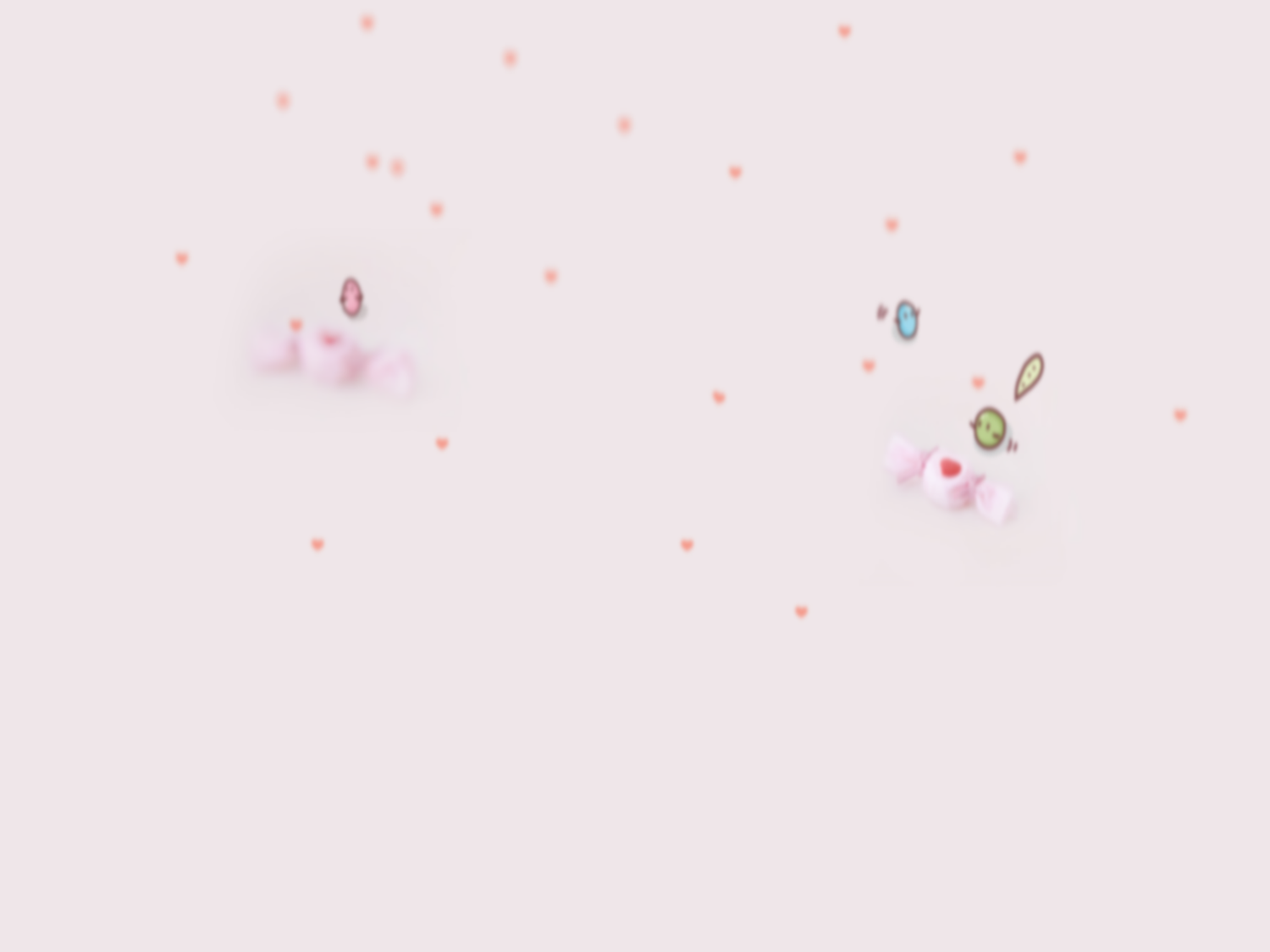 建構能力：調整組合，或修理機器、設備，或工具，以便發揮其功能的能力。
機密工作能力：運用判斷力選擇或調整工具，以符合嚴密、精確之標準。
操作與控制能力：開動、停止、控制，或調整機器、設備的能力。
發動與操作能力：駕駛機器或為機器做導航的能力。通常需要持續性的注意力和迅速的反應。
操縱能力：運用身體、工具或其他特殊設備，來移動、安置，或調整物體及材料之能力。
轉動能力：觀察、調整機器或設備運作情形的能力；例如，設定正確的時間、溫度、壓力等。
供輸原料與切斷原料的能力：添加原料或原料從機器中取出、更換的能力。
接觸處理能力：運用身體、手工具或其他工具、移動或拿起物體或原料的能力。
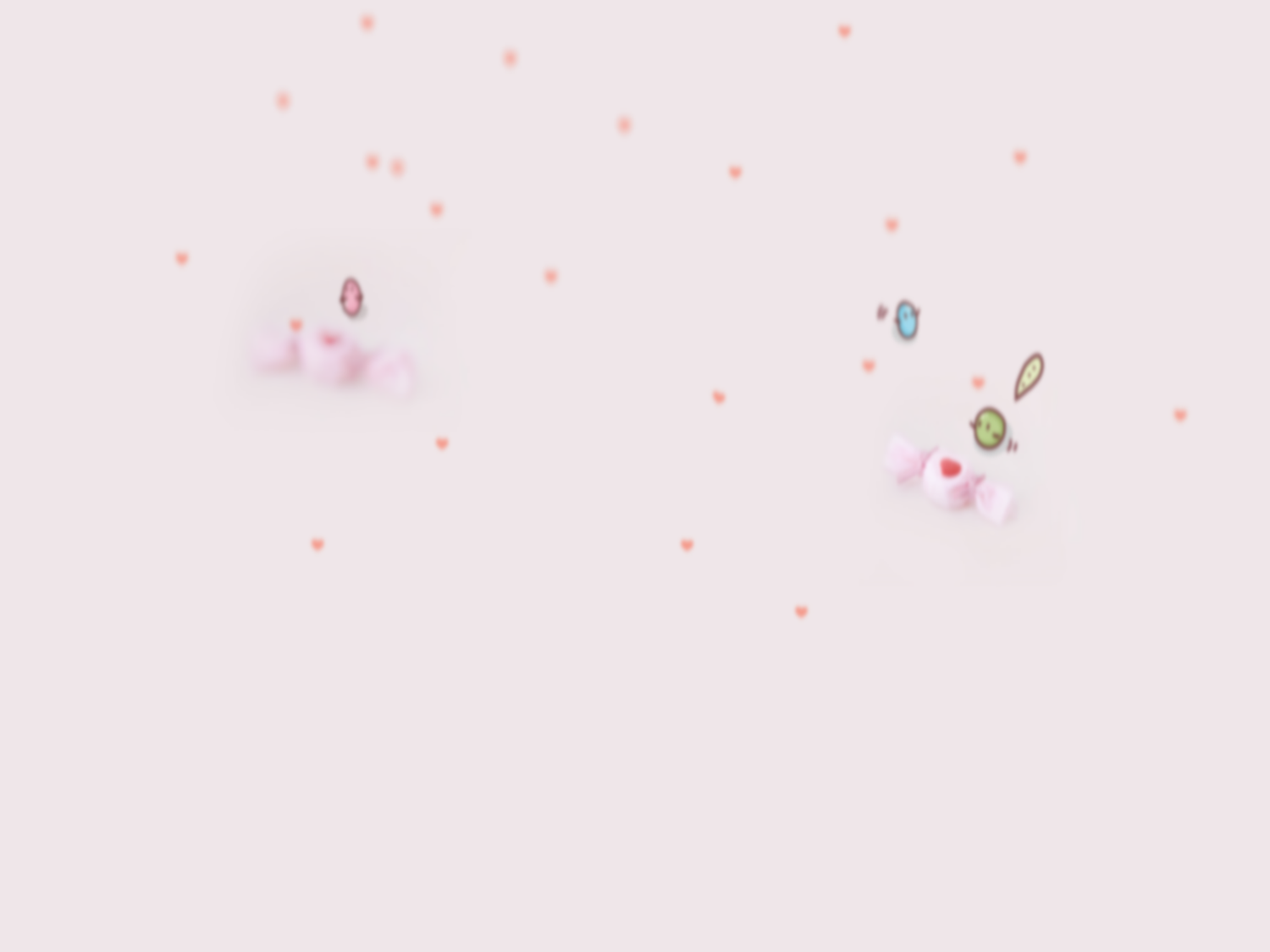 職能是什麽?
如果你是一個律師或醫生
你需要會做什麽?
這些工作需要哪些知識、技能、態度?
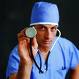 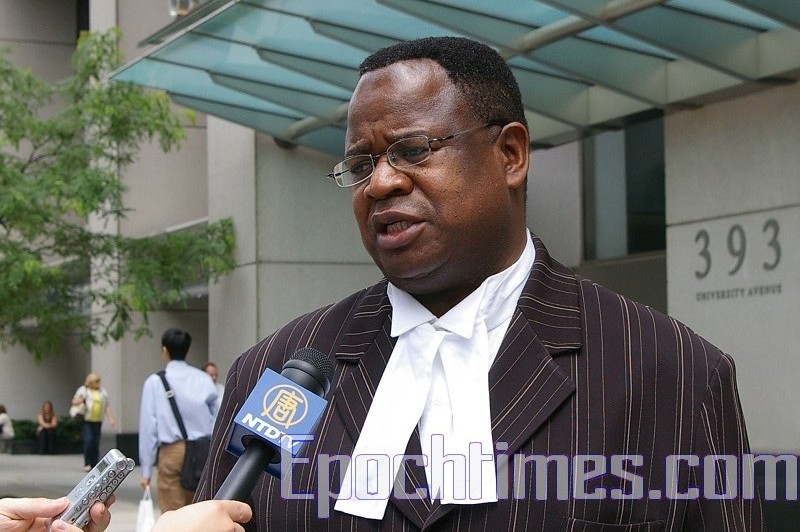 2011/00/00
職涯發展暨校友中心
11
[Speaker Notes: 如果你是一個律師或醫生 你需要會做什麽? 

來各位同學看看下列的照片? 如果你是左邊的律師 或右邊的醫生
1律師:熟悉法律(知識)~口才好(特質上 態度)~辯論的能力(技能)
2.醫生: 細心與觀察力 敏銳(態度.特質), 醫學知識(知識),技能(開刀 聽診)]
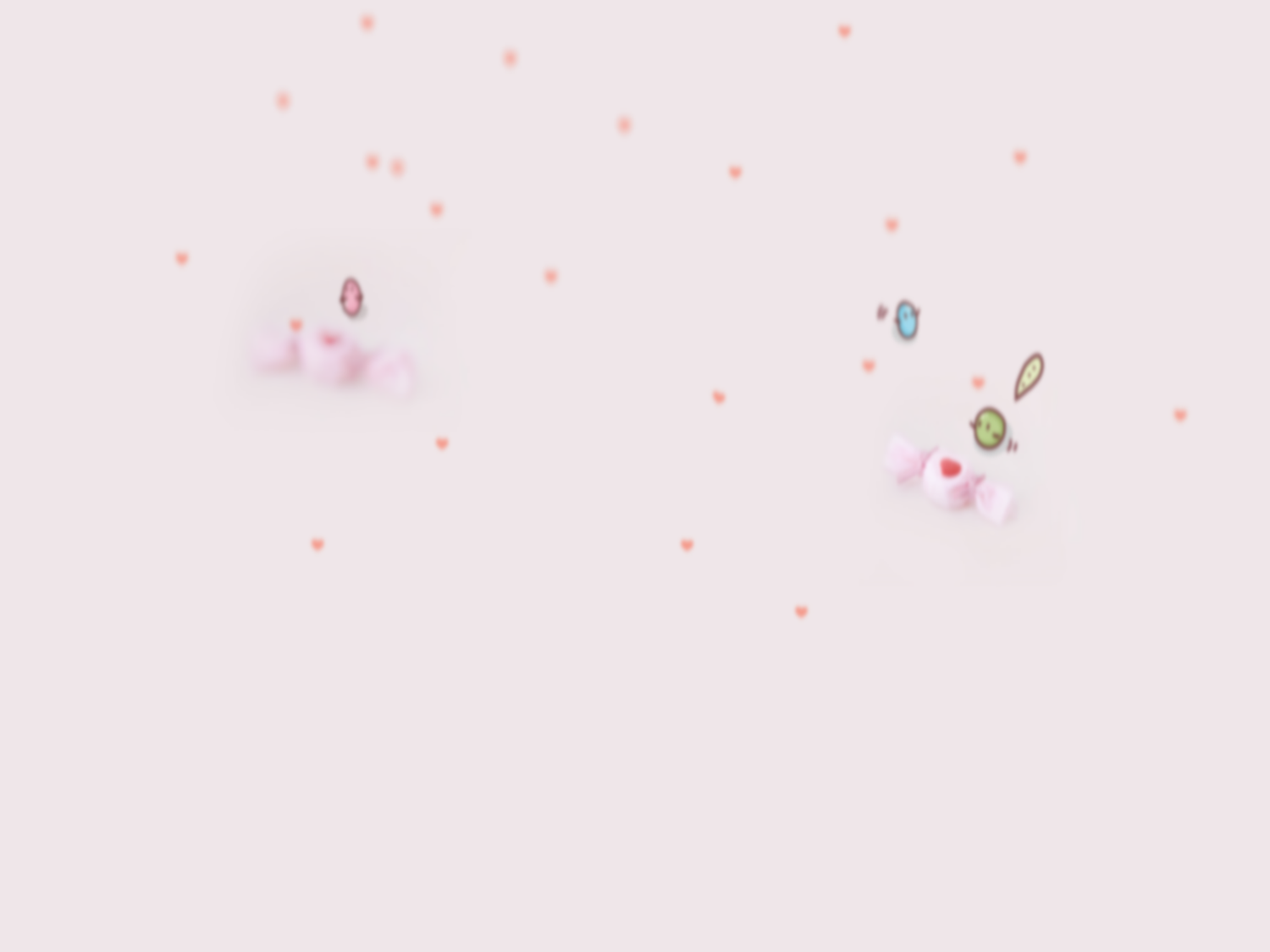 職能是什麽?
職能(Competency):
能做好這”職位”上的能力,稱為職能.
  ~*一般人用法~*

能成功完成某項工作任務，
 或為了提高個人與組織現在與未來績效所應具備的知識、技能、能力(包含態度和個人特質) 。

       ~*取自經濟部產業專業人才發展推動工作室~*
http://hrd.college.itri.org.tw/competency/NounExplanation.html#職能基準
職涯發展暨校友中心
2011/00/00
12
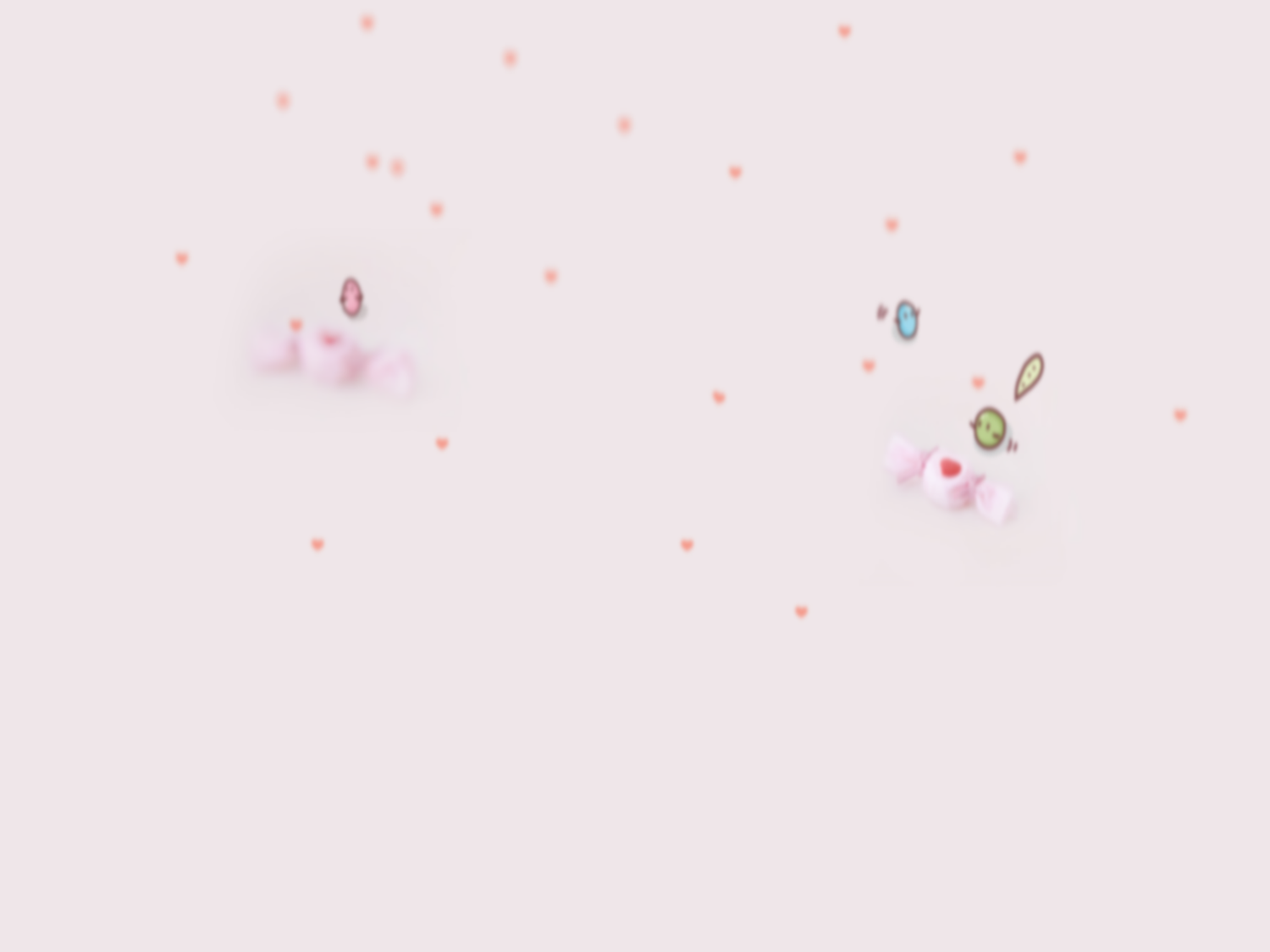 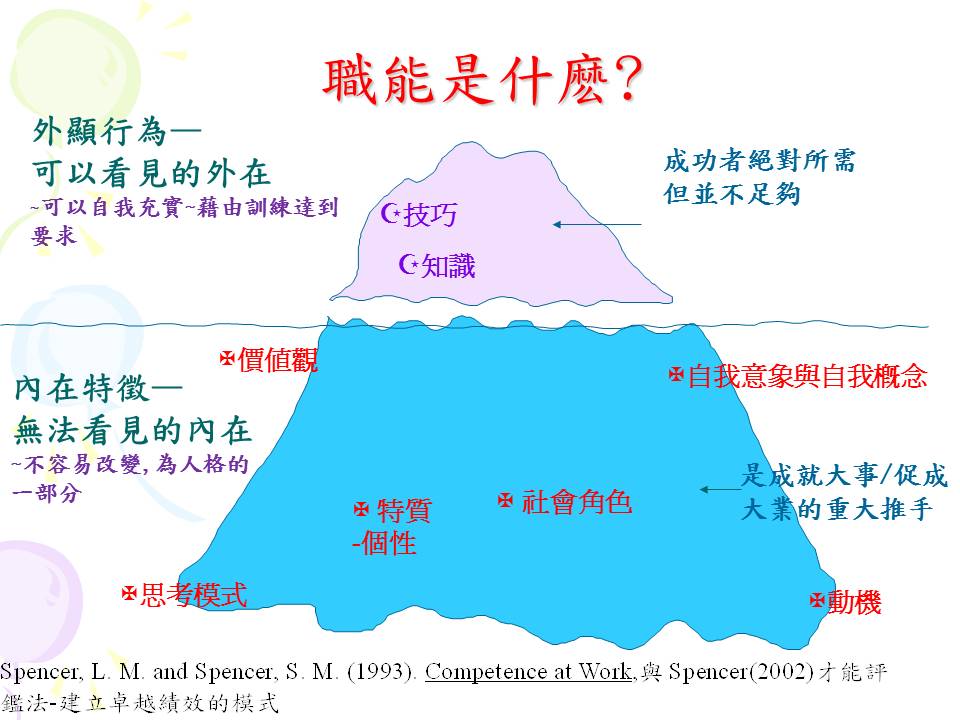 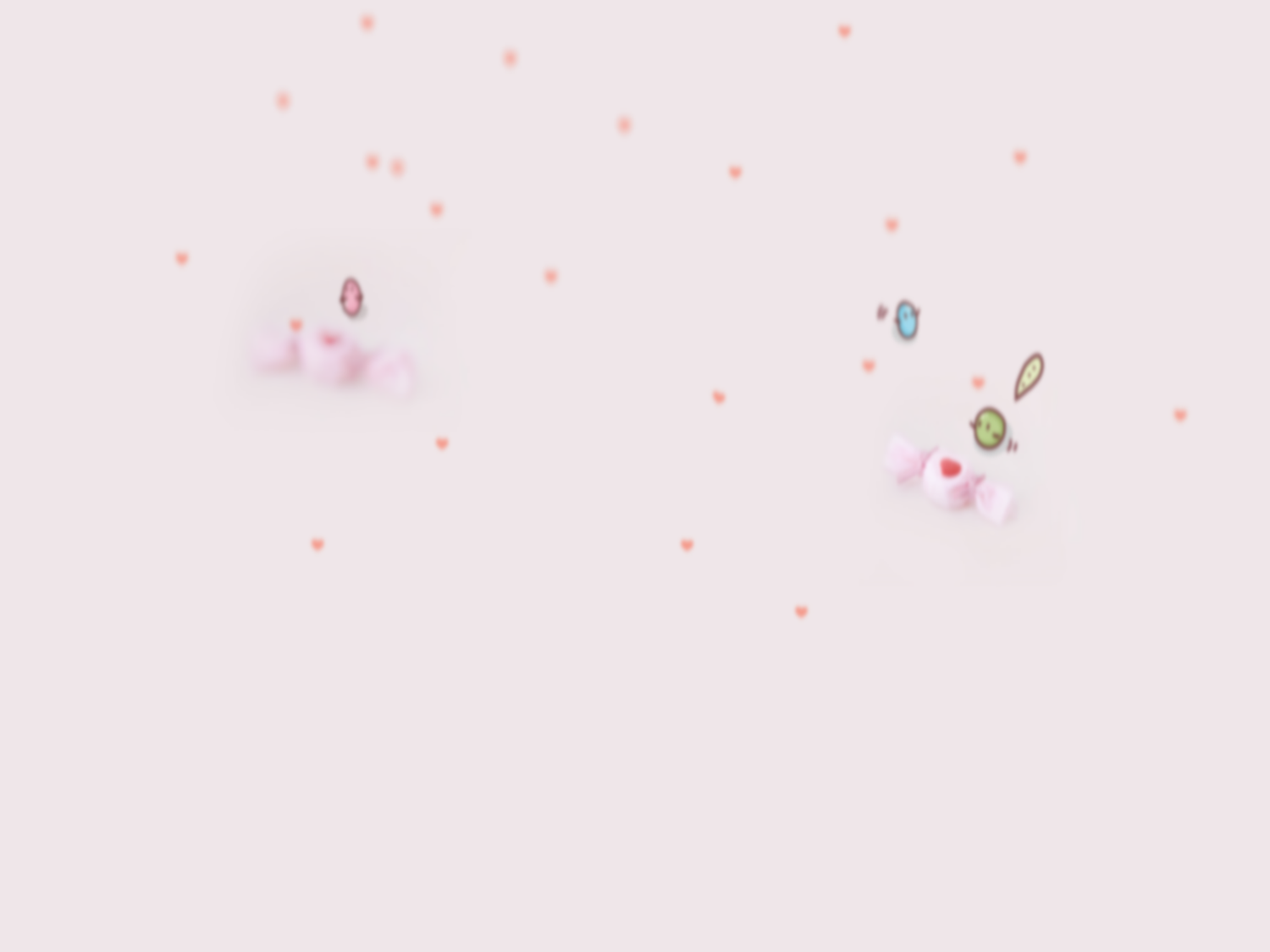 UCAN興趣探索測驗與職業能力診斷
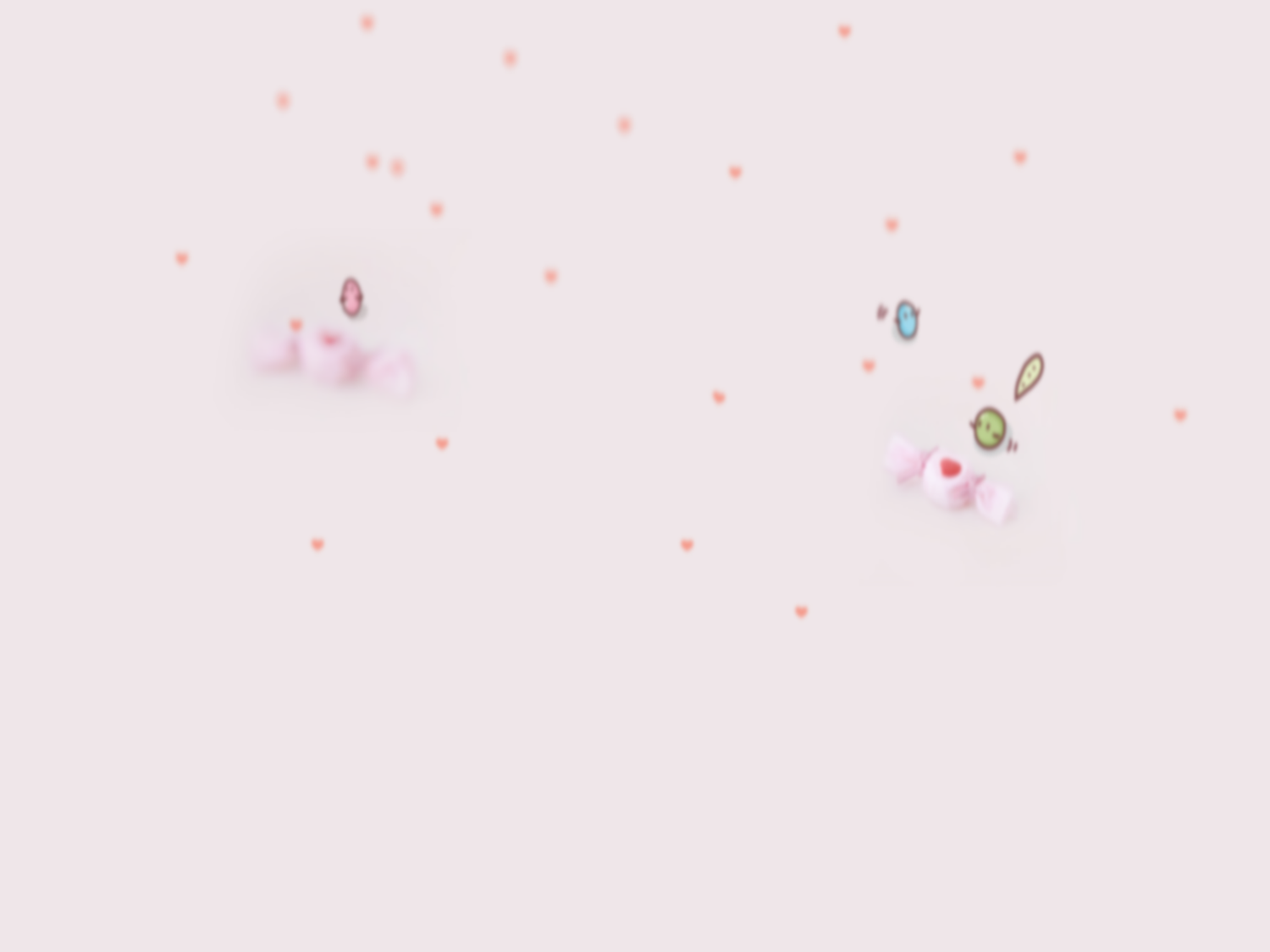 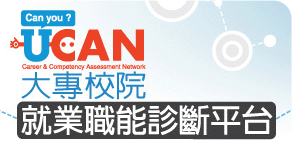 UCAN測驗簡介
1.職業興趣探索:
   由「我最喜歡哪些活動」、「我認為自己有哪些特質」、「我喜歡哪些科目」三大題項組成，共16類職涯類型。

2.就業職能診斷
   (1)共通職能診斷
   (2)專業職能診斷
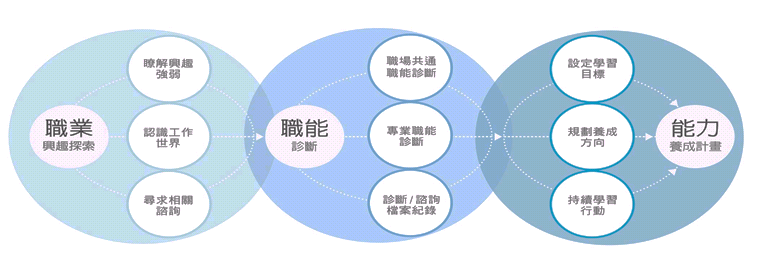 [Speaker Notes: 您可以記錄您的觀察筆記。
您也可以將圖片或圖表加入至圖像區域。]
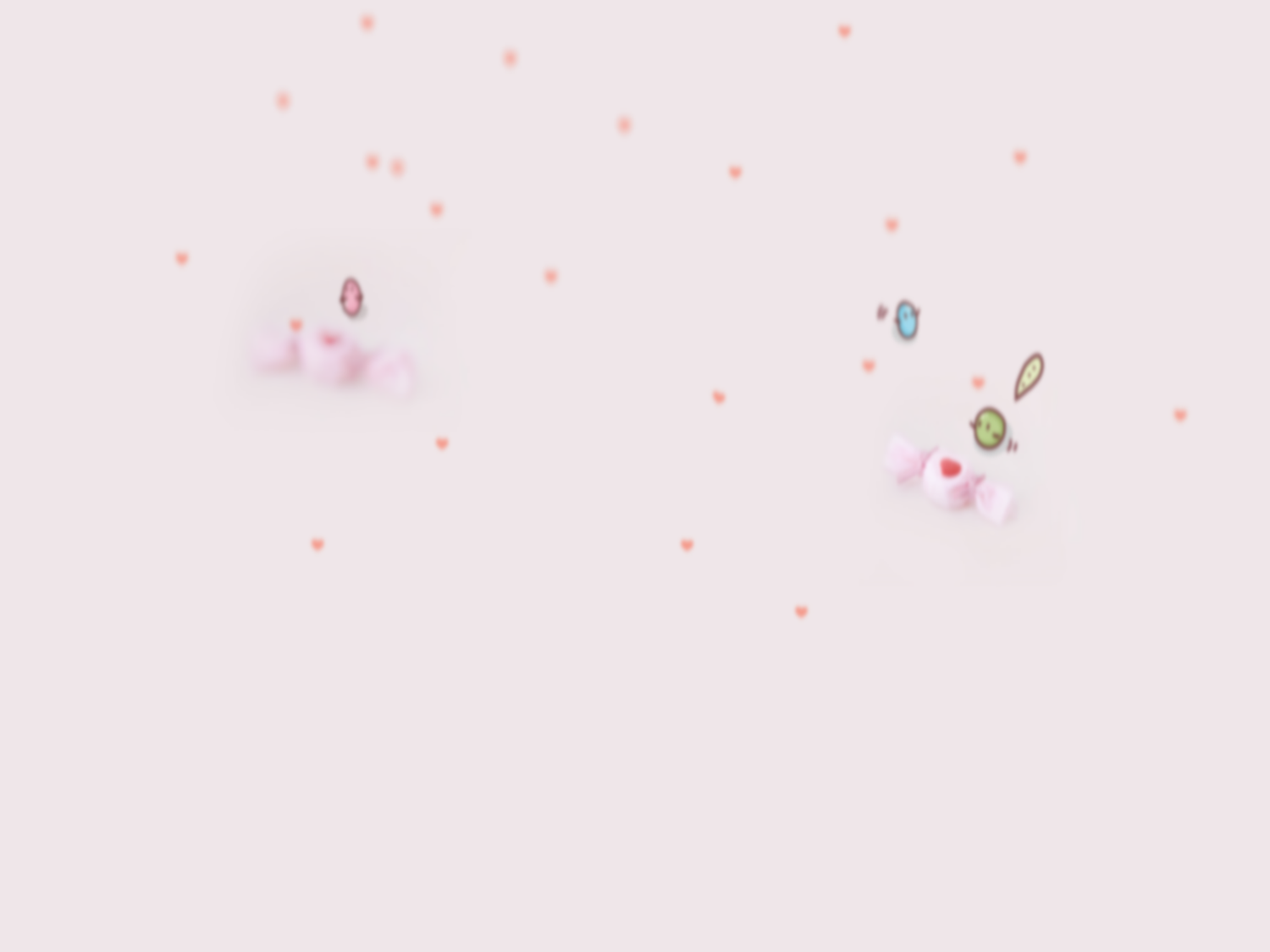 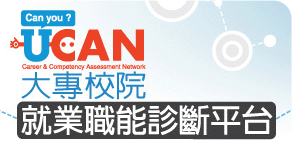 UCAN平台 – 功能介紹
如圖紅框中，有「職業查詢」、「職業興趣探索」、「職能診斷」、「能力養能計劃」、「診斷諮詢服務」、「檔案紀錄」。(下一頁會一一做介紹)
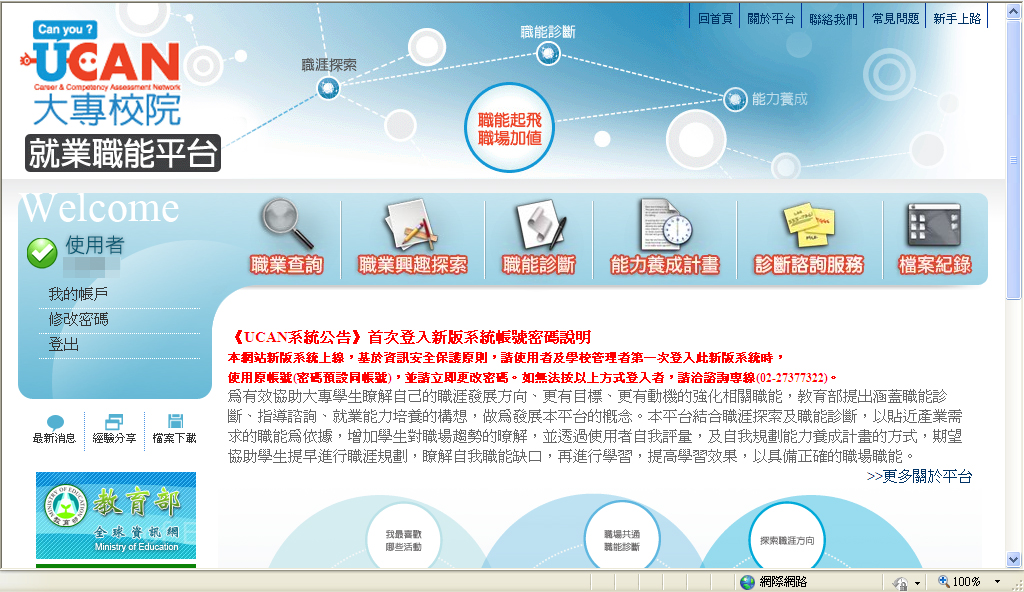 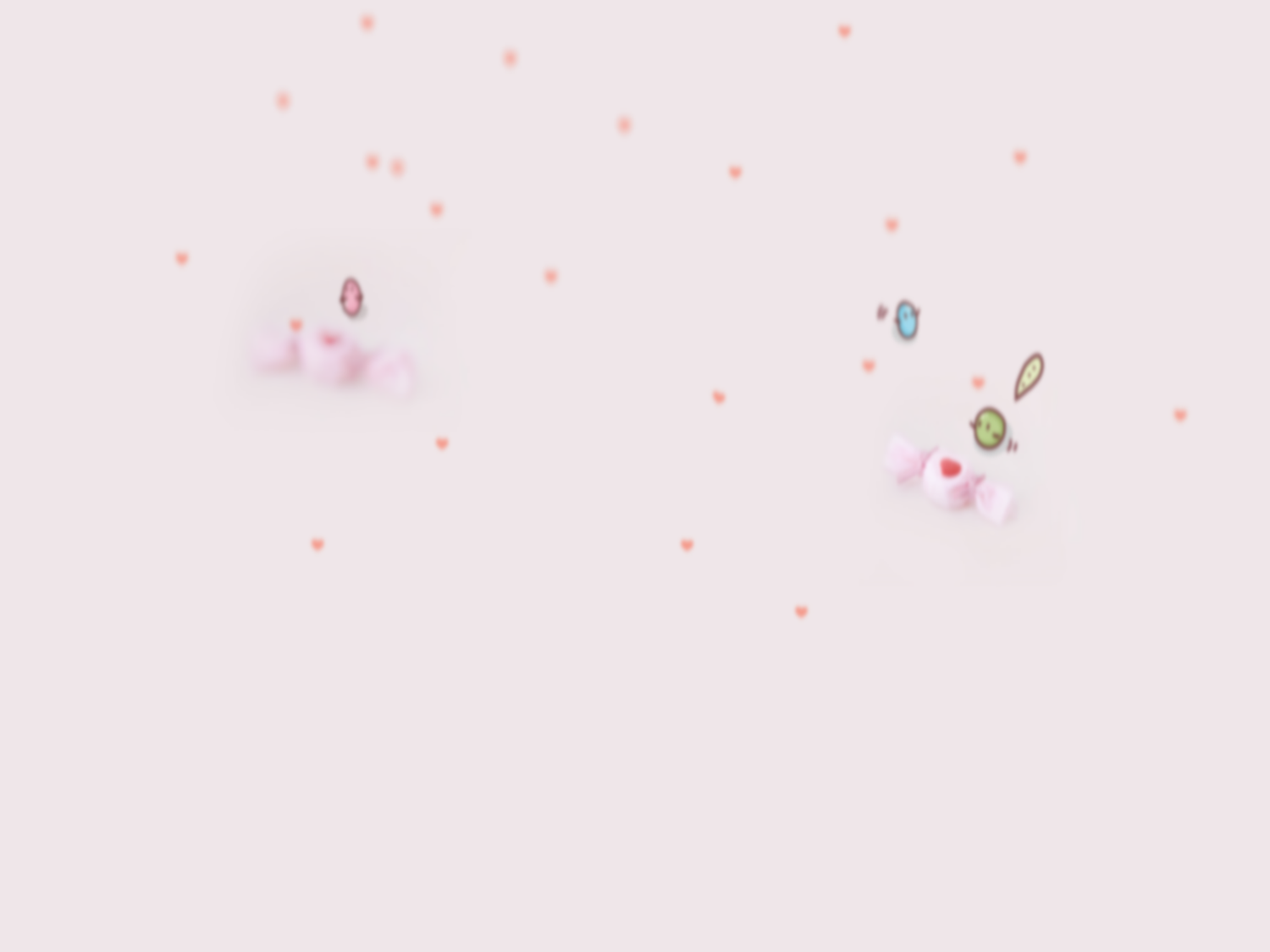 職業興趣探索與職能診斷測驗結果的應用
看一看，各職涯類型的工作世界 

包含： -各項就業途徑之說明 -相關執業資格、技能檢定或教育部採證民
    間證照   -該工作所需的職業能力   -相關職業及各項職業的簡介
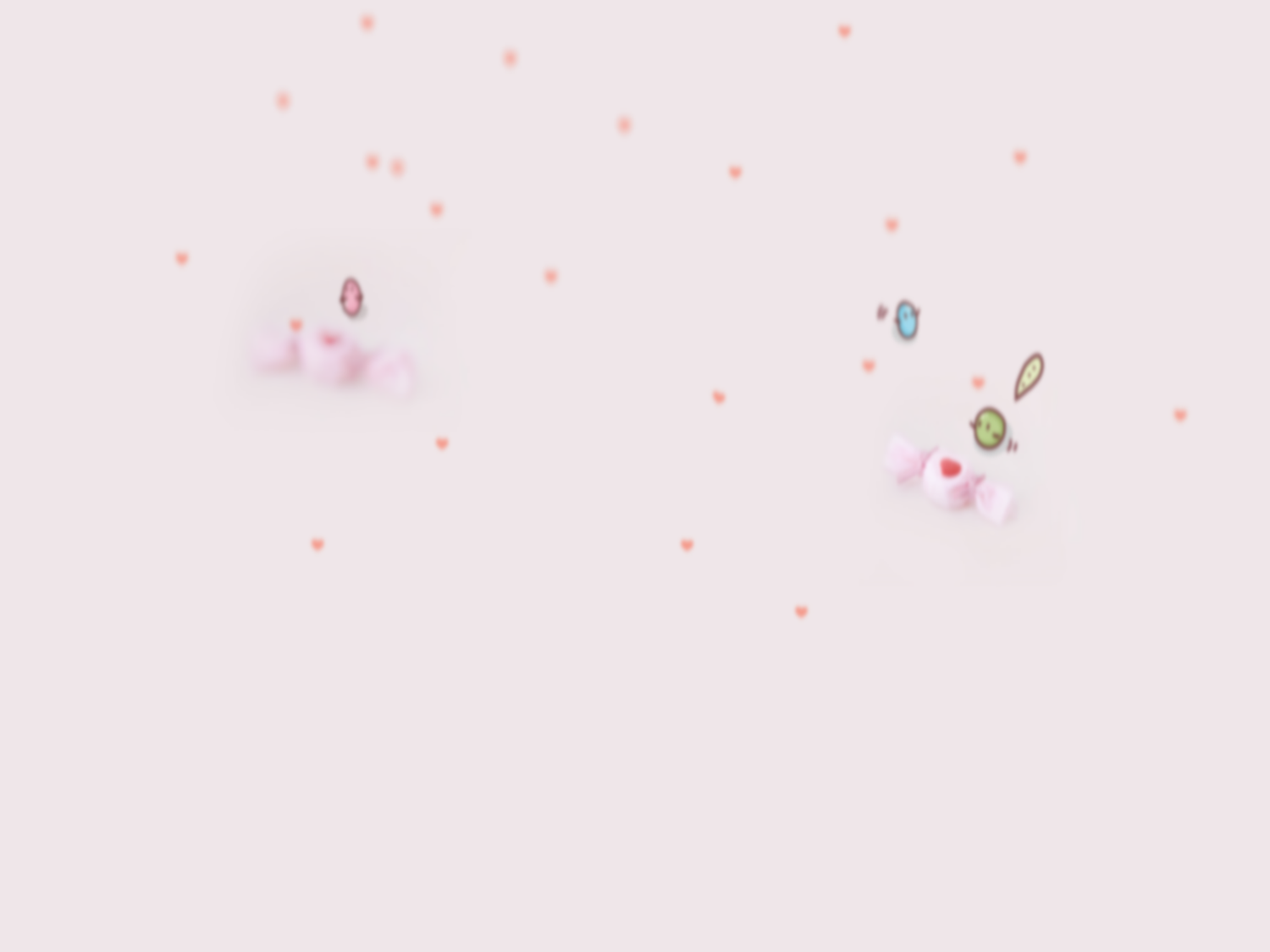 各產業興趣類型
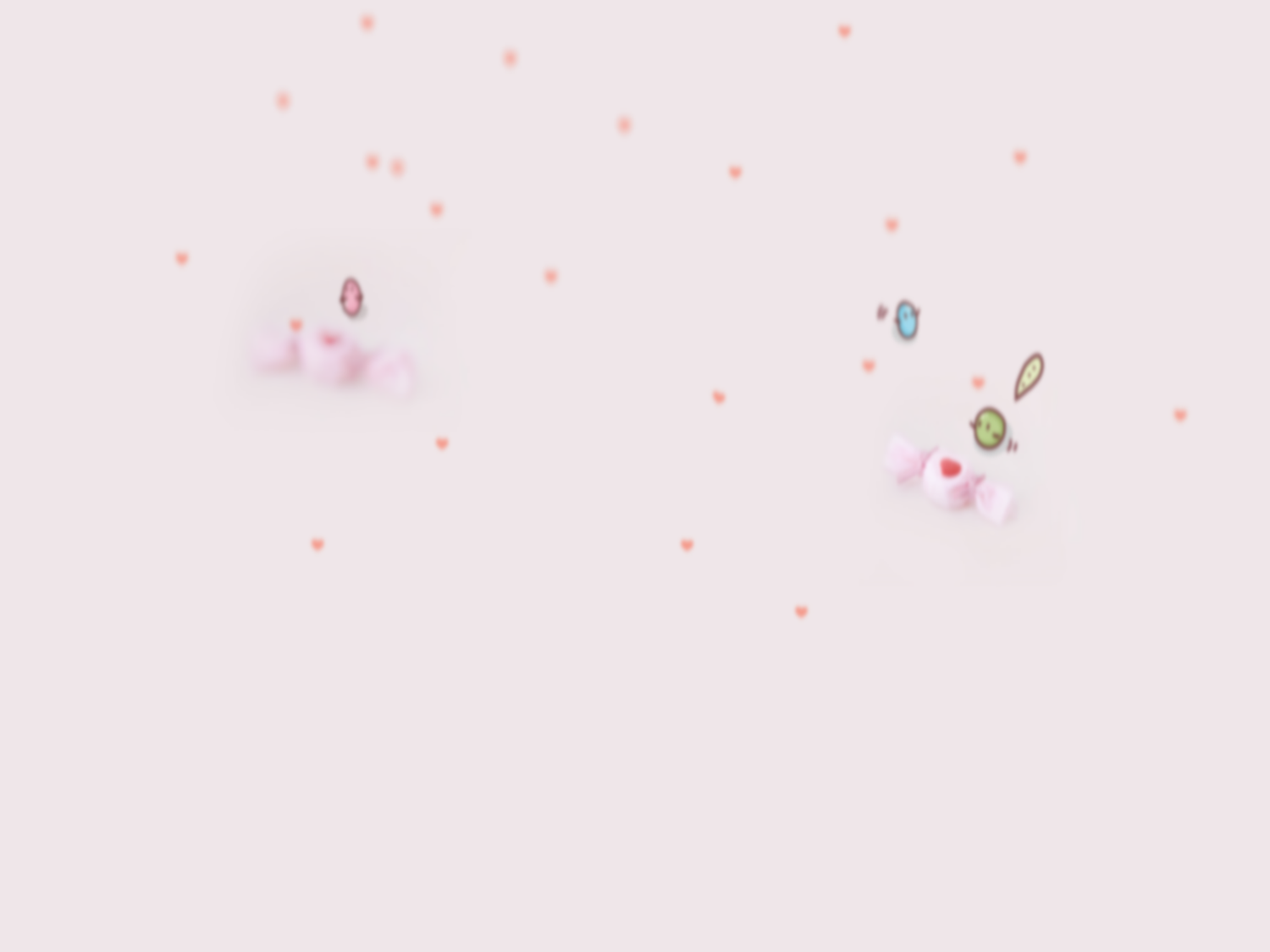 各科興趣類型
資料來源：UCAN
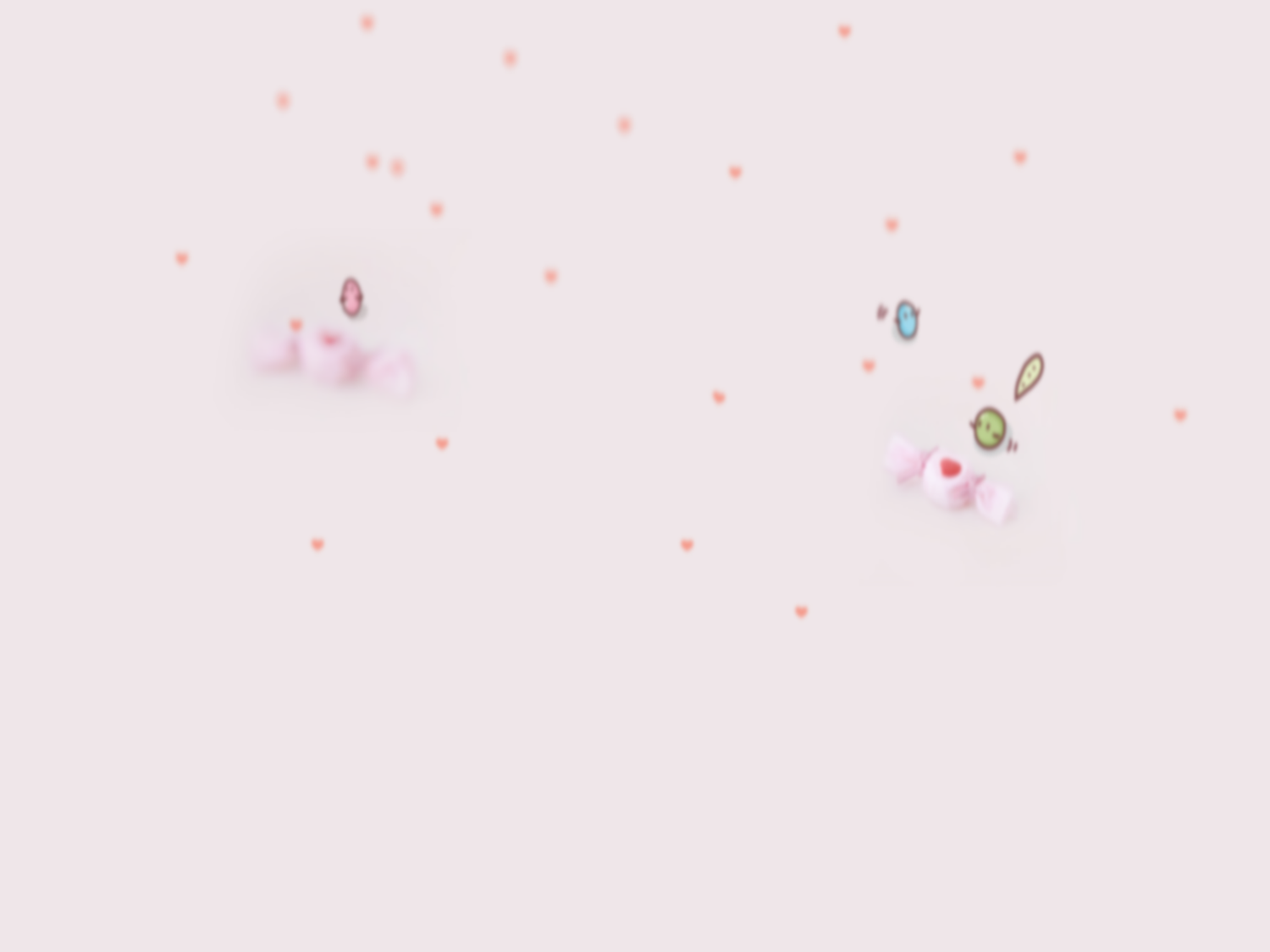 職場共通職能
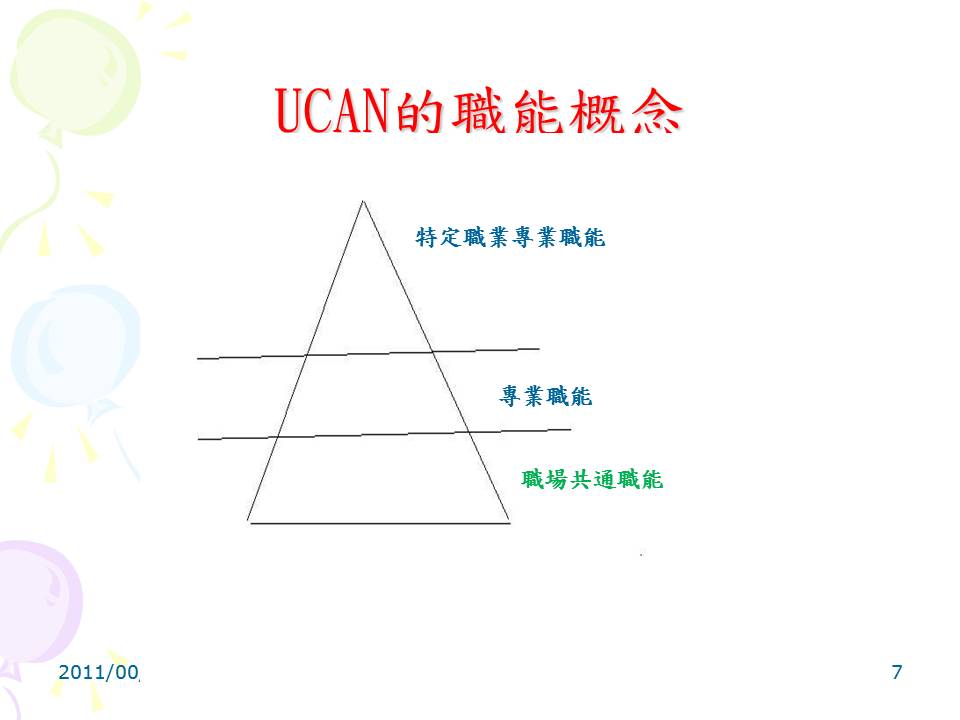 職場共通職能(共八大職能)是指從事各種不同的職業類型都需要具備的能力，而UCAN為您整理出
  八種能力!
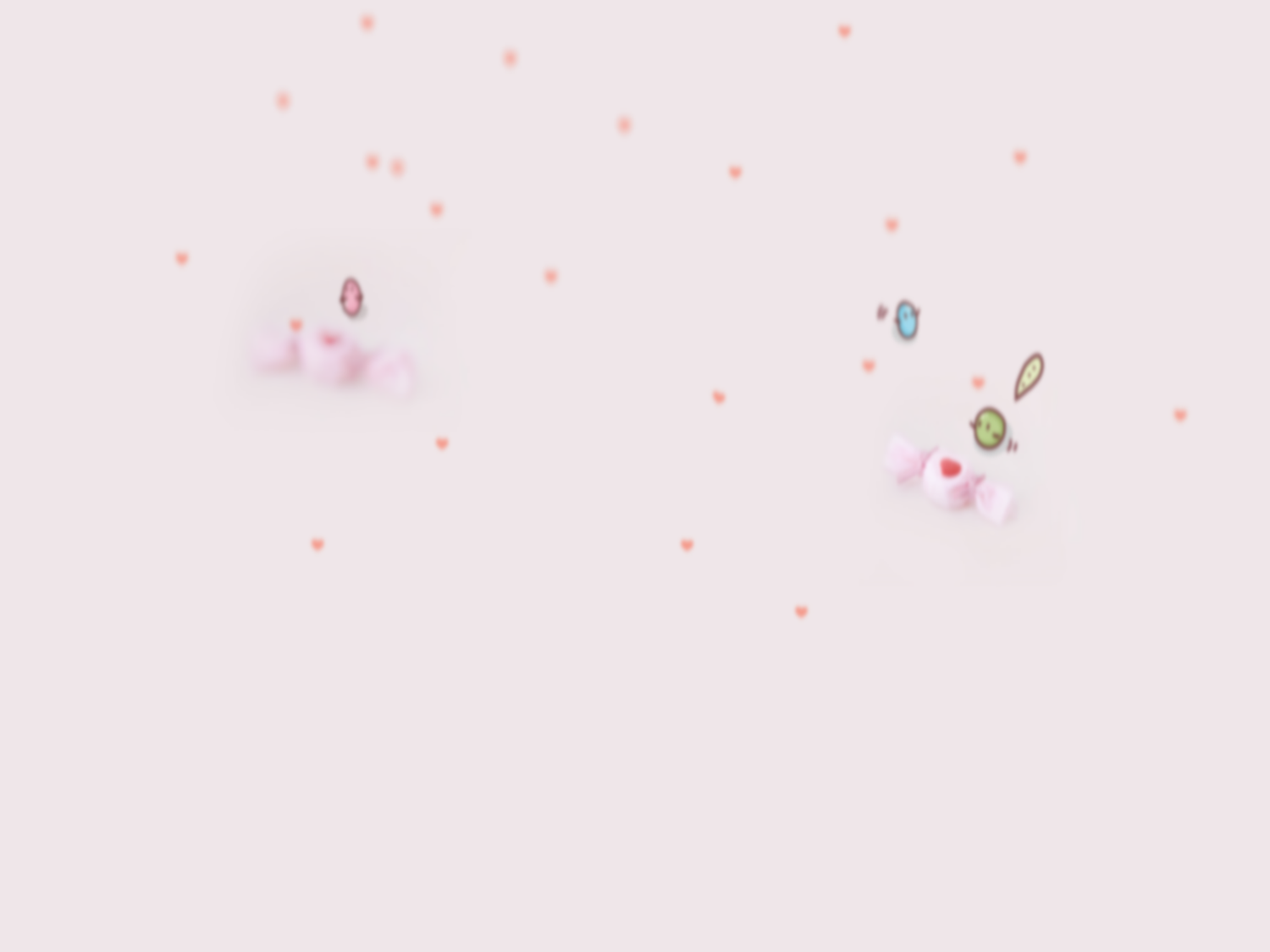 共通職能項目
溝通表達:
工作上與人談話時，能先確認彼此的主題與目的。
能專注傾聽觀察對方傳達的訊息，即使他人和自己意見不相同，仍能樂於傾聽接納。
會依據不同對象，運用適當方法技巧，運用口語與書面方式清楚表達訊息。
外語能力

持續學習:
-能持續表現出對學習新事物及知識技能的好奇心
-能持續因應產業趨勢進行專業能力發展
-能從與他人的互動中，汲取正面有益的經驗
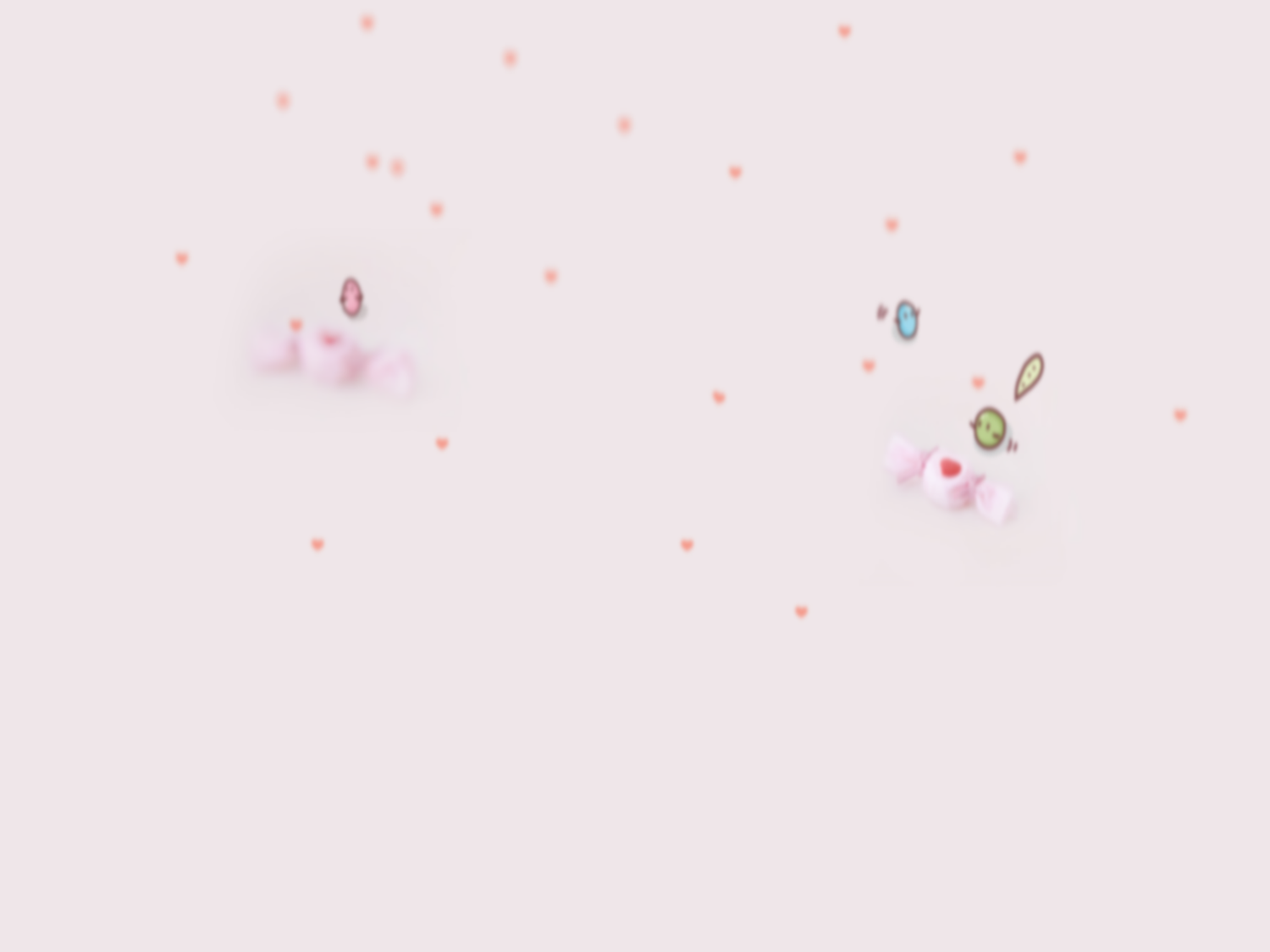 人際互動
-能以同理心主動了解他人的需求與感受
-會主動尋找或製造機會接觸他人，以建立良好的人際關係
-工作時能提供他人協助與支持，產生未來互惠的合作關係
 模式。

團隊合作
-能重視團隊目標，支持團隊的決定，與團隊成員共同解決
 問題並承擔責任。
-積極參與團隊並適當表達個人看法，對他人提出的意見能 
 給予建設性的回應。
-重視團隊成員的意見與專業知識，願意向其學習，
 必要時調整自己的角色或行為。
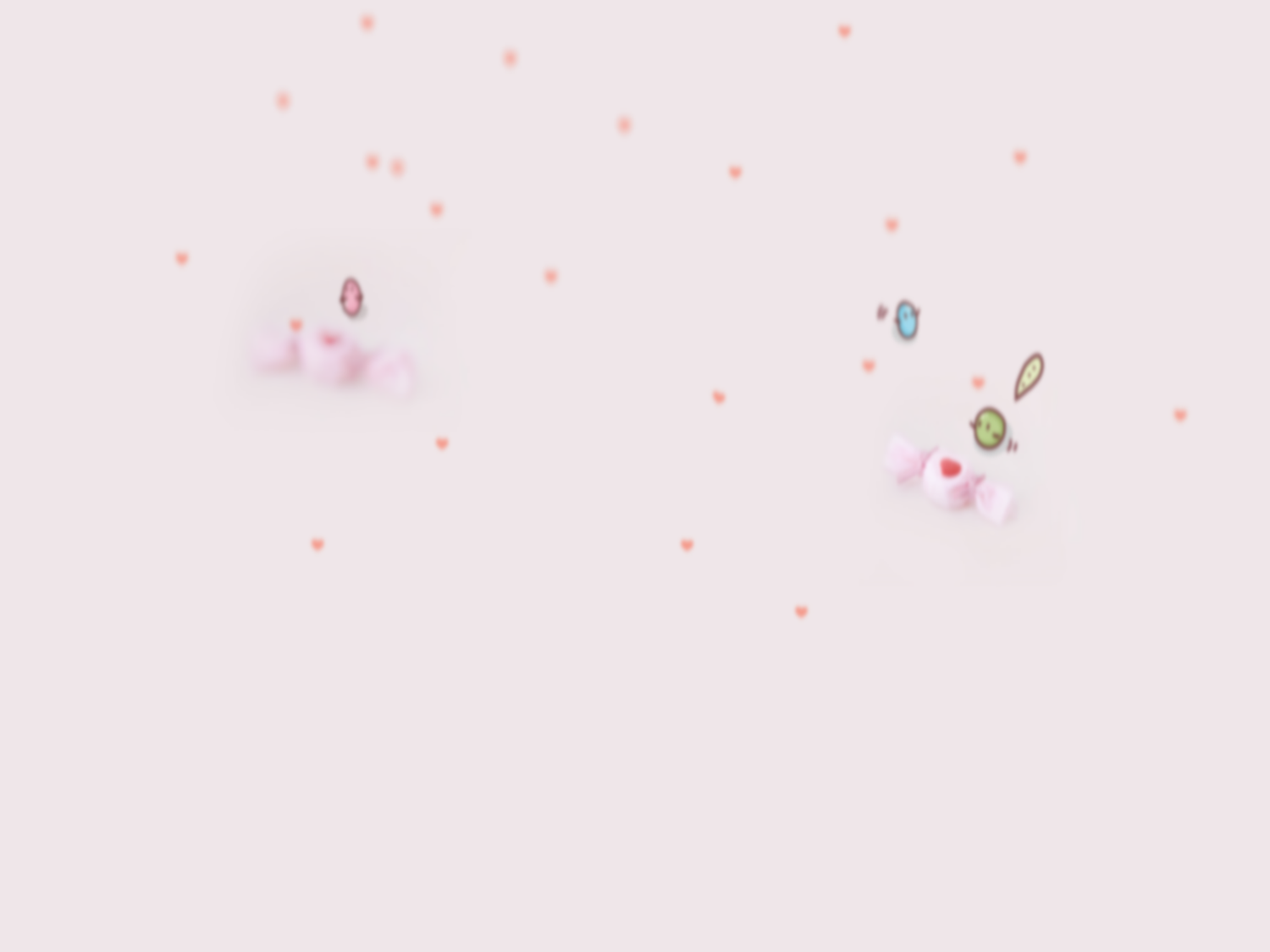 問題解決
-系統化的蒐集與問題狀況有關的資訊，根據事實謹慎評估
 並釐清問題所在。
-評估各種解決方案的利弊，找出最佳問題解決方案。

創新
-能提出新穎且具體可行的產品或服務方式，或蒐集各
 方意見與想法，提出嶄新的見解觀點。
-不會侷限於原有做法，能嘗試新的方式達成目標或解
 決問題。
-能夠在工作進行中保持彈性。
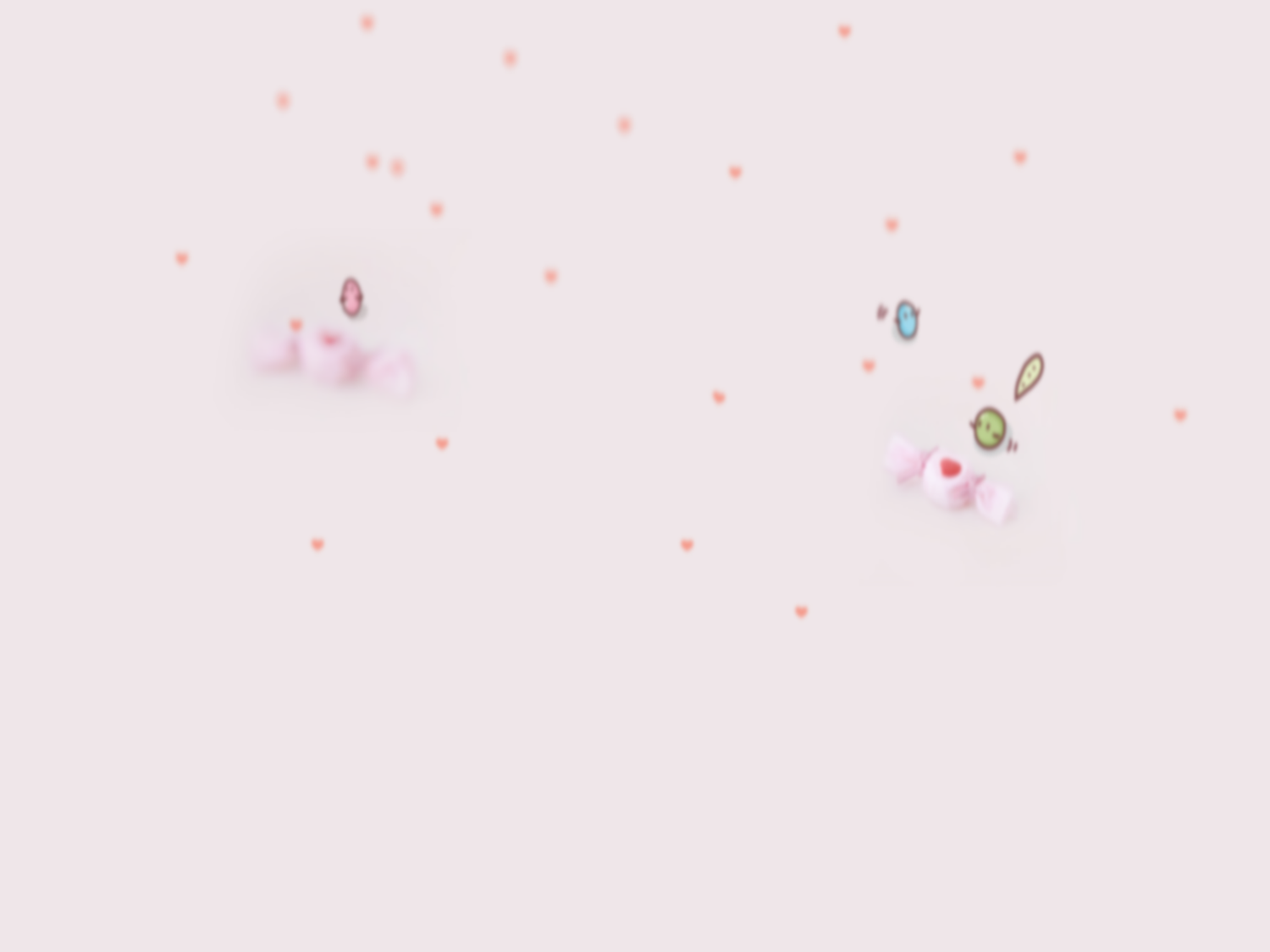 工作責任及紀律
-能夠認同公司組織或工作的目標或價值，積極為其努力
-積極且良好地完成自己負責的工作，能避免草率完工
-能找到自我排解壓力的適當方式，能承擔須面對的壓力

資訊科技應用
-有效運用電腦軟硬體，應用文書處理、簡報工具、統計試算
，來製作工作所要求的文件與成果
-願意遵守各種資訊及工具的道德與法律規範
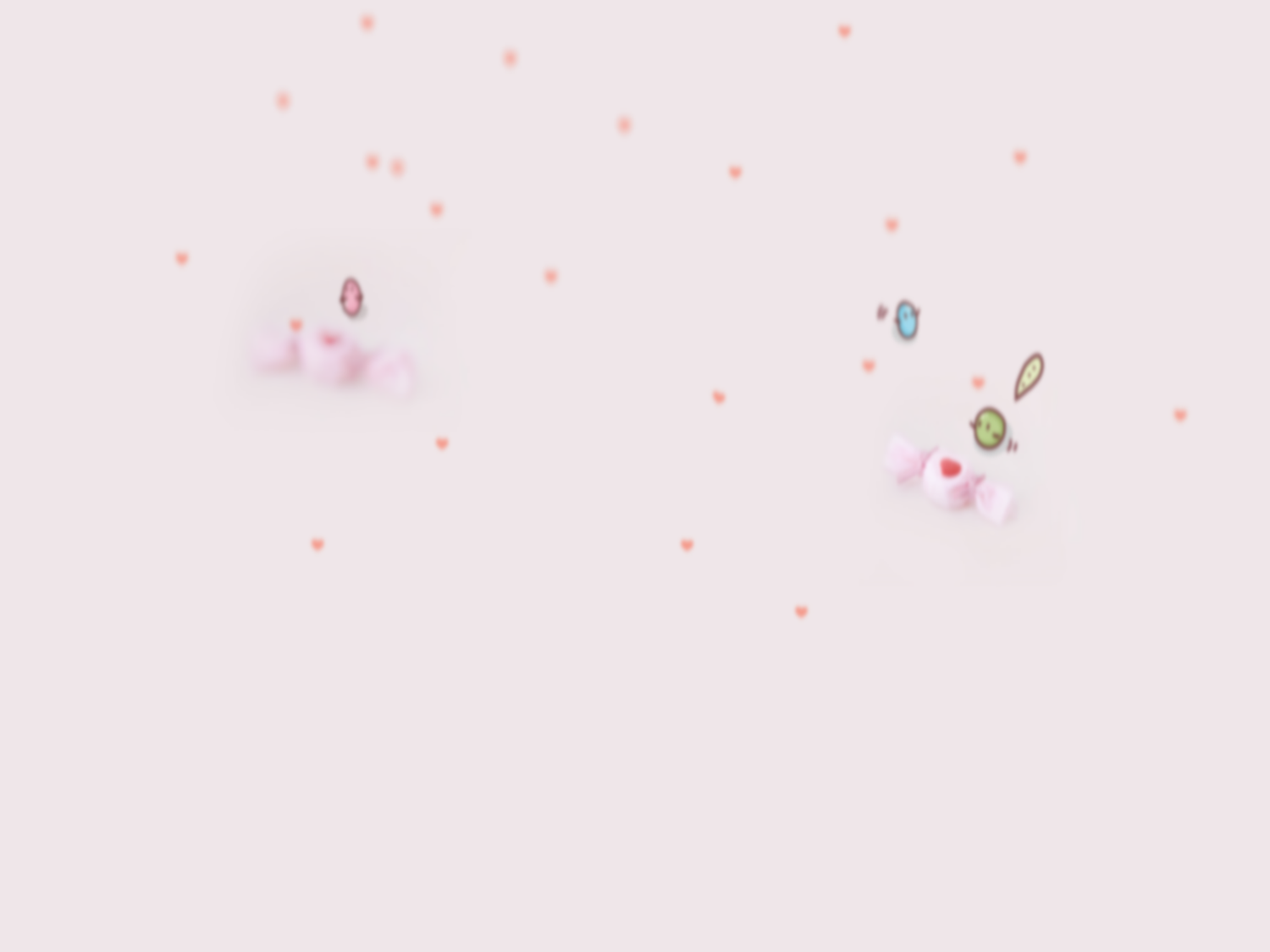 發現個人核心競爭力-CPAS 職業適性測驗(Career Personality aptitude sys.)
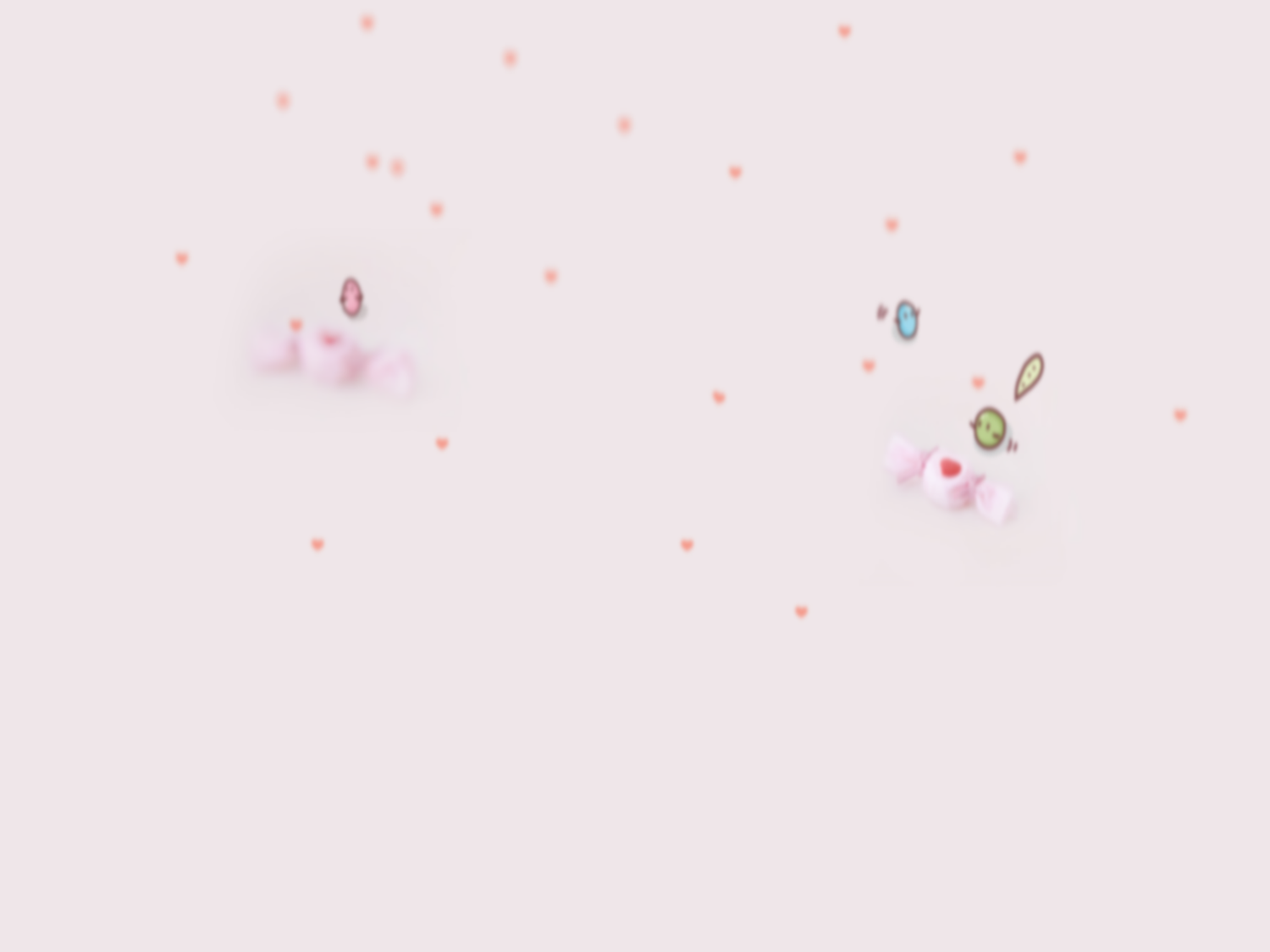 CPAS 開發者-伊藤友八郎博士
西元1934年出生於名古屋市，1958年畢業於東京大學社會學系。
伊藤博士主攻社會心理學與精神分析學近50年，曾任『適性能力開發研究會』經營顧問、全日本人事MAS（Management Advice Service）協會會長
曾任日本講談社經營總合研究所董事兼副社長、產業‧組織心理學會會長。多年來積極開發各類心理診斷測驗，在人力資源評鑑的專業領域上，備受全日本學術界與企業界推崇
曾經開發完成「性格適性診断測驗」、「智力診断測驗」、「組織活性度診断測驗」等等，超過100種以上的性格適性能力、診断測驗
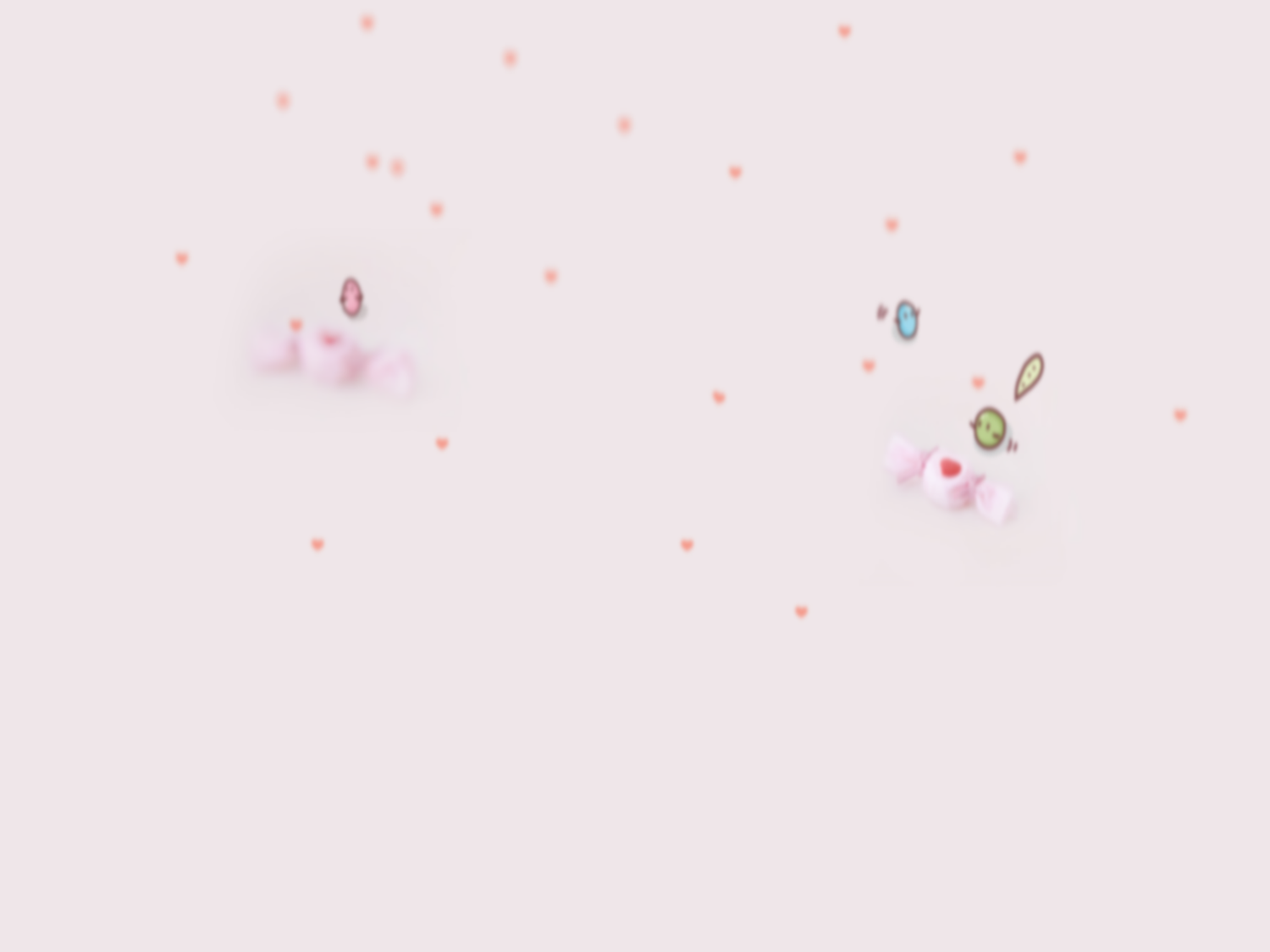 適職=能力×性格
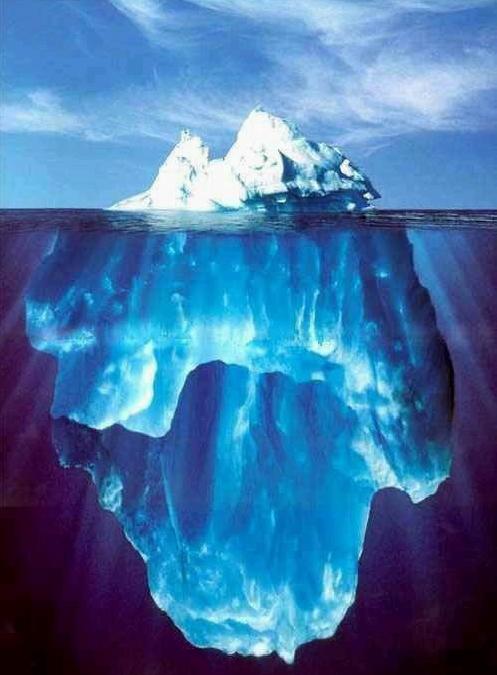 知識
技能
性格＞能力
人格特質
工作適性
核心職能
領導潛能
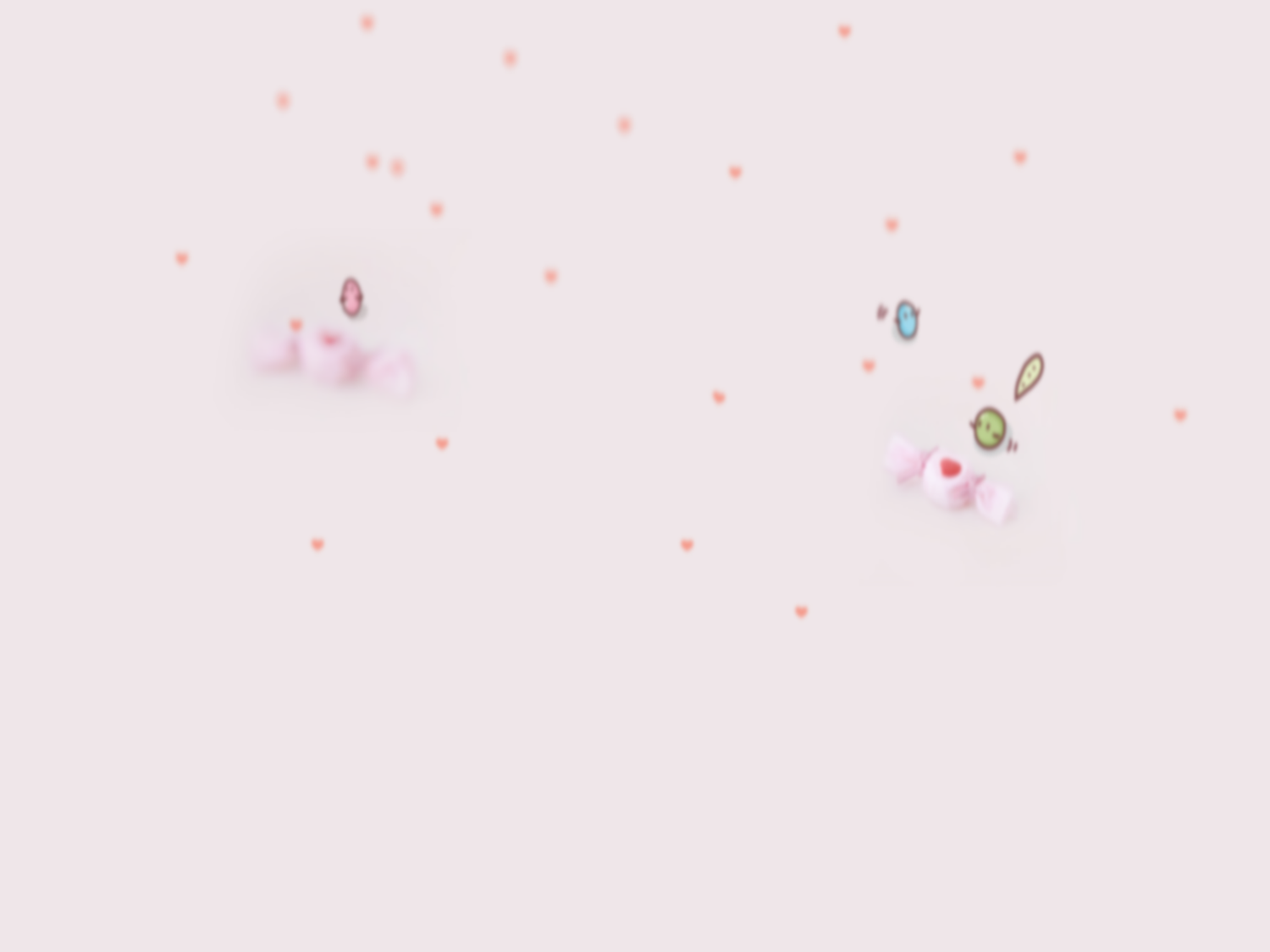 CPAS人才診斷系統模型
領導潛能Leadership
12項職場核心性格
行動性     active 
持續性     continuative 
指導性     commander   
挑戰性     challenging 
共感性     sympathy 
情緒安定性 equable emotion 
獨立自主性 independent   
革新性     innovative 
思考性     analytic 
柔軟性     flexibility 
感受性     aesthesia 
慎重性     deliberate
5類適性工作
定型的工作
routine work
對人的工作
people/service
營業的工作
sales/performance
非定型的工作
planning/integration
具創造性的工作
creative work
六大關鍵核心職能
執行力 Vitality
統御力 Leadership
親和力 Feeling
開創力 Originality
應變力 Thinking
敏感力 Sensibility
電腦系統分析
測驗施作(10分鐘 120題)
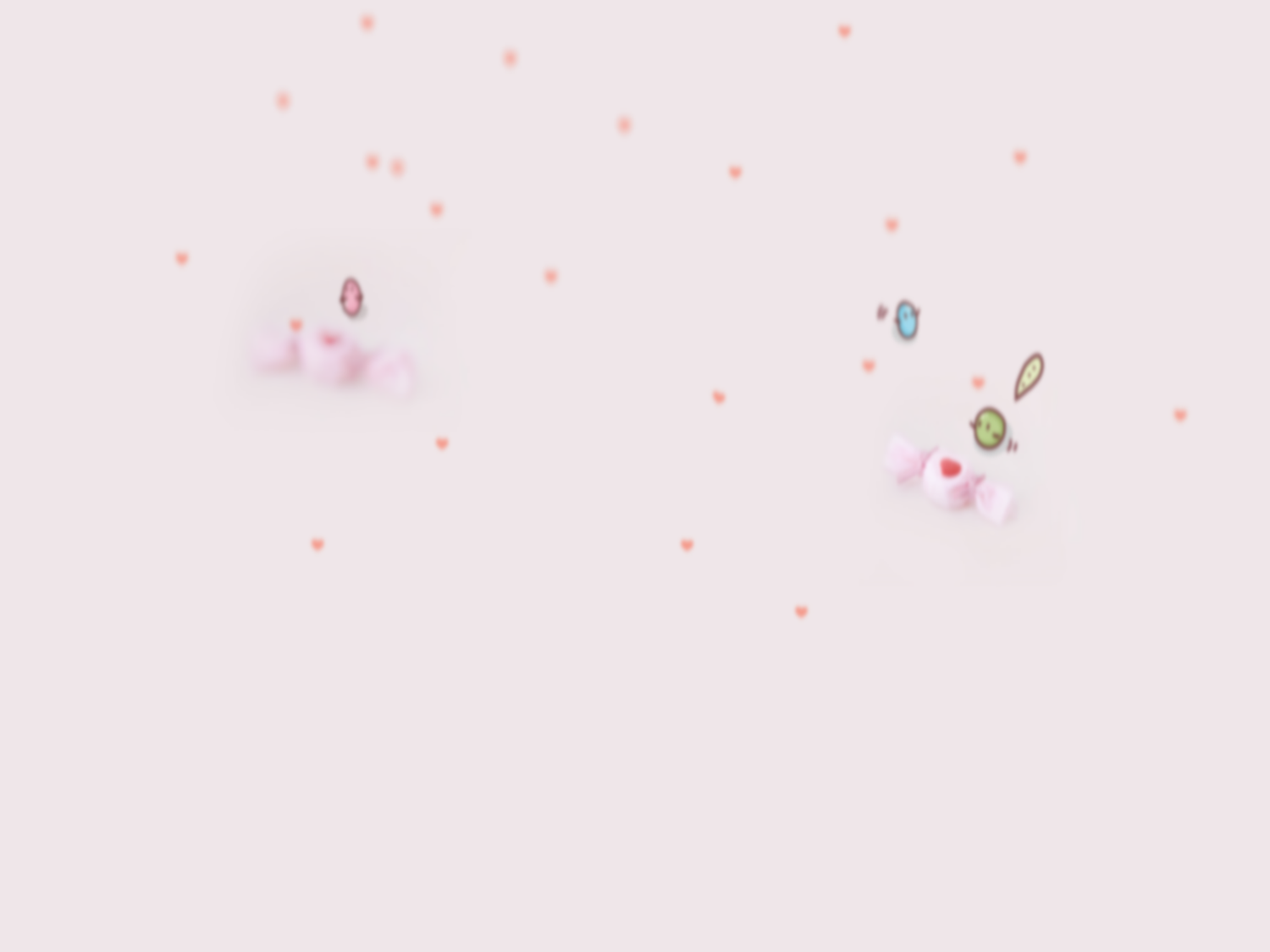 CPAS對個人職涯發展的幫助
瞭解自己的潛能與適才適所
個人生涯規劃的參考工具
有效掌握關鍵學習
學歷/證照/研究所
創業抉擇的重要參考
選對象的重要參考
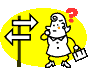 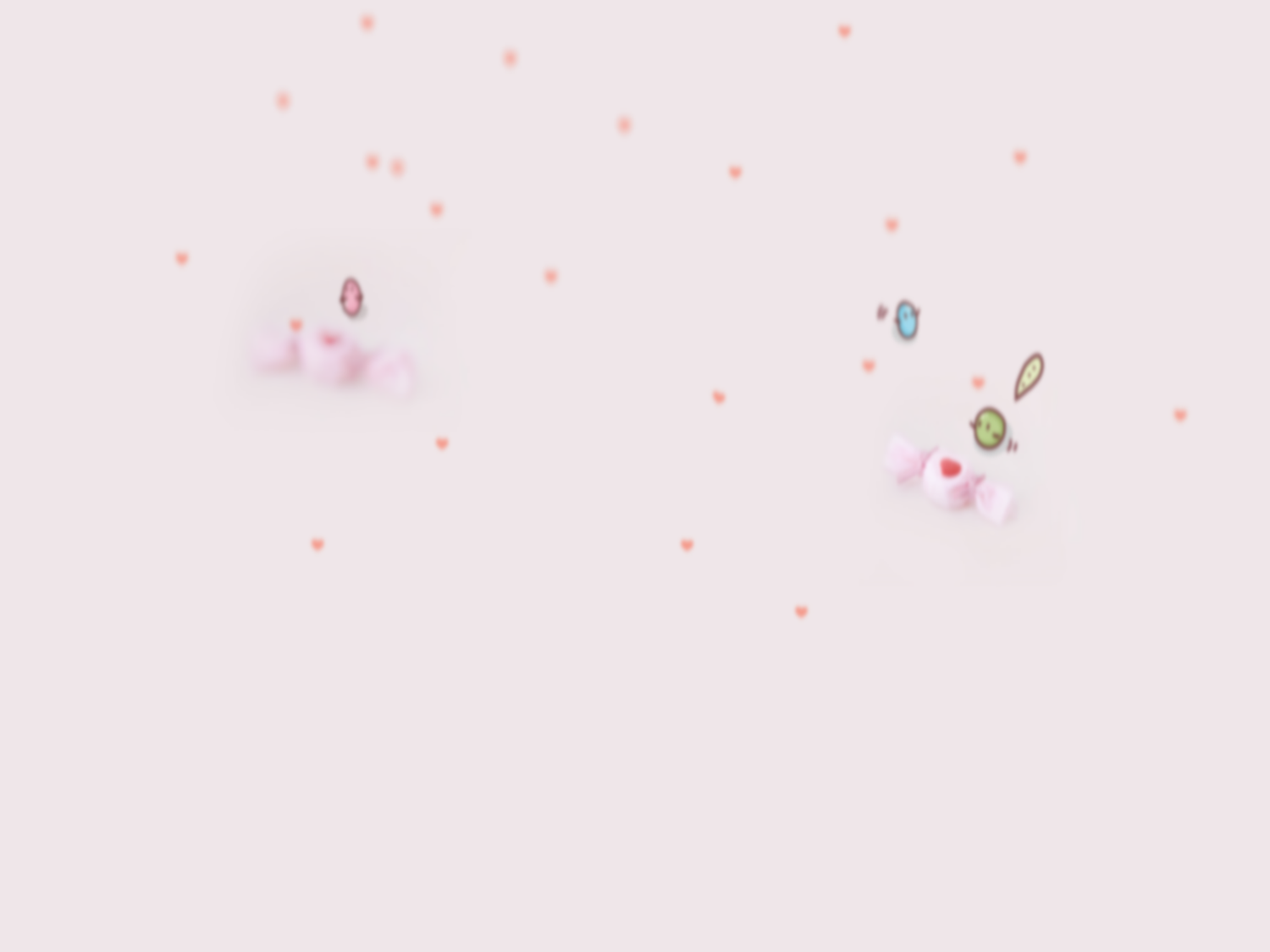 如何提升職能？
你可以至職涯發展暨校友中心申請各項職業適性測驗，找到自己想要從事的職業及其所需的能力。
參與各種職涯輔導活動及講座，包括履歷自傳撰寫、求職面試模擬、產業趨勢等主題。
參與校外實習。
自我探索，釐清自己的工作價值觀。
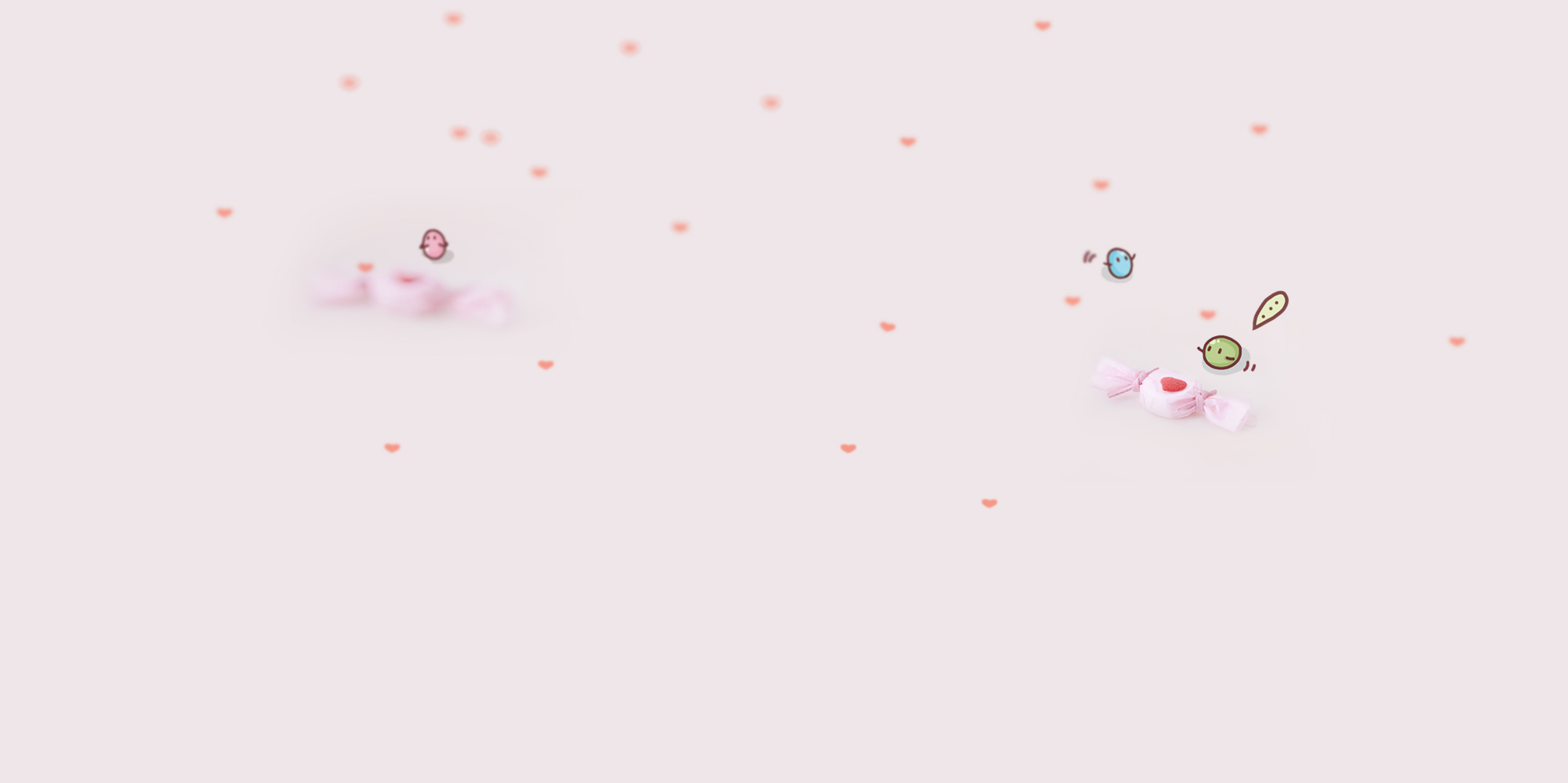 資料來源&圖片來源
caac.jctv.ntut.edu.tw
Career就業情報
big5.backchina.com